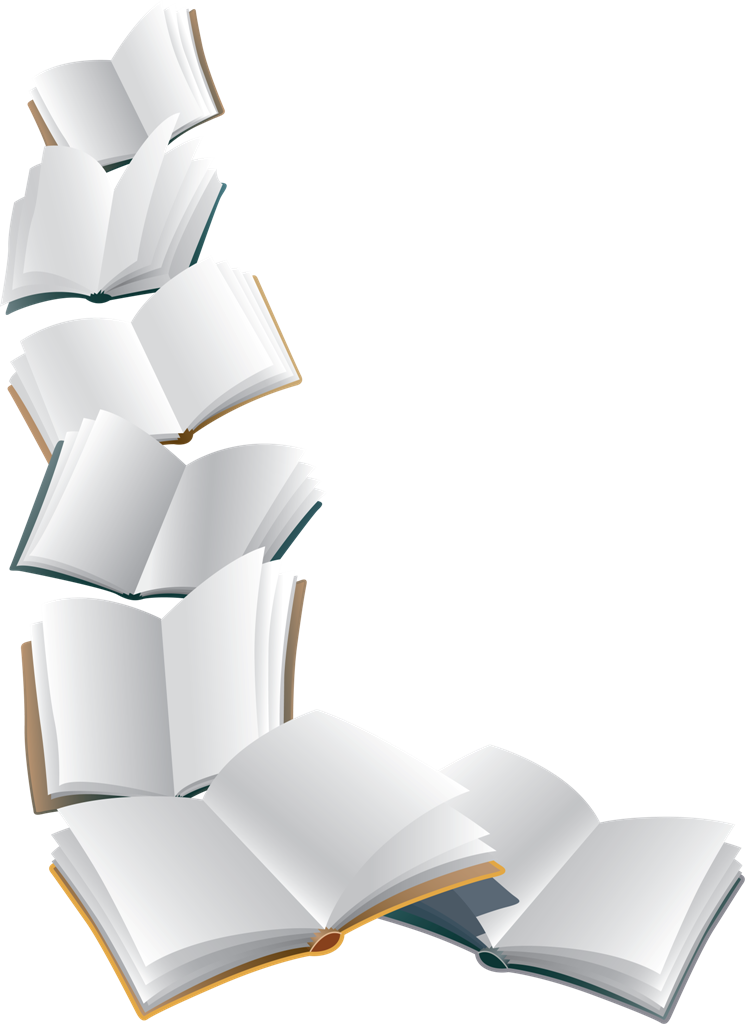 ПРЕЗЕНТАЦИЯ 
АРХИВНЫХ 
ДОКУМЕНТОВ
«СУДЬБЫ ЛЮДЕЙ 
НА ИЗЛОМАХ ИСТОРИИ»
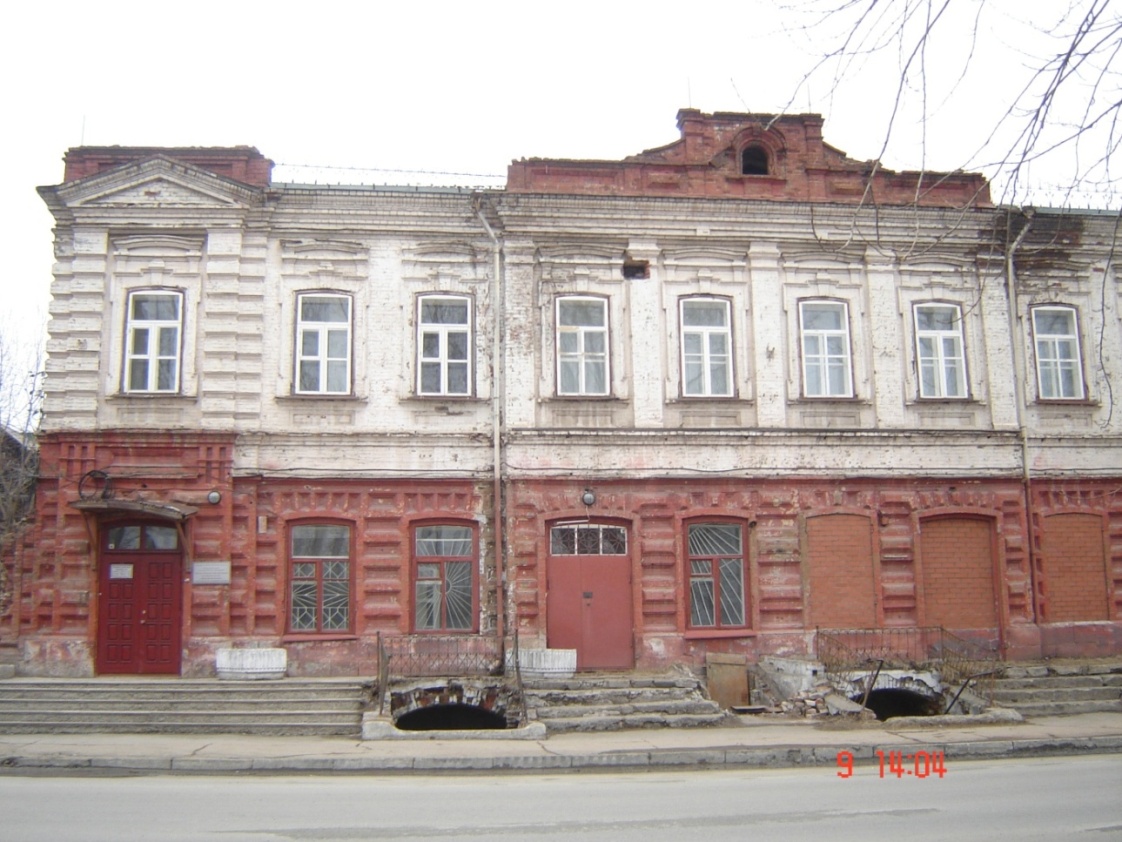 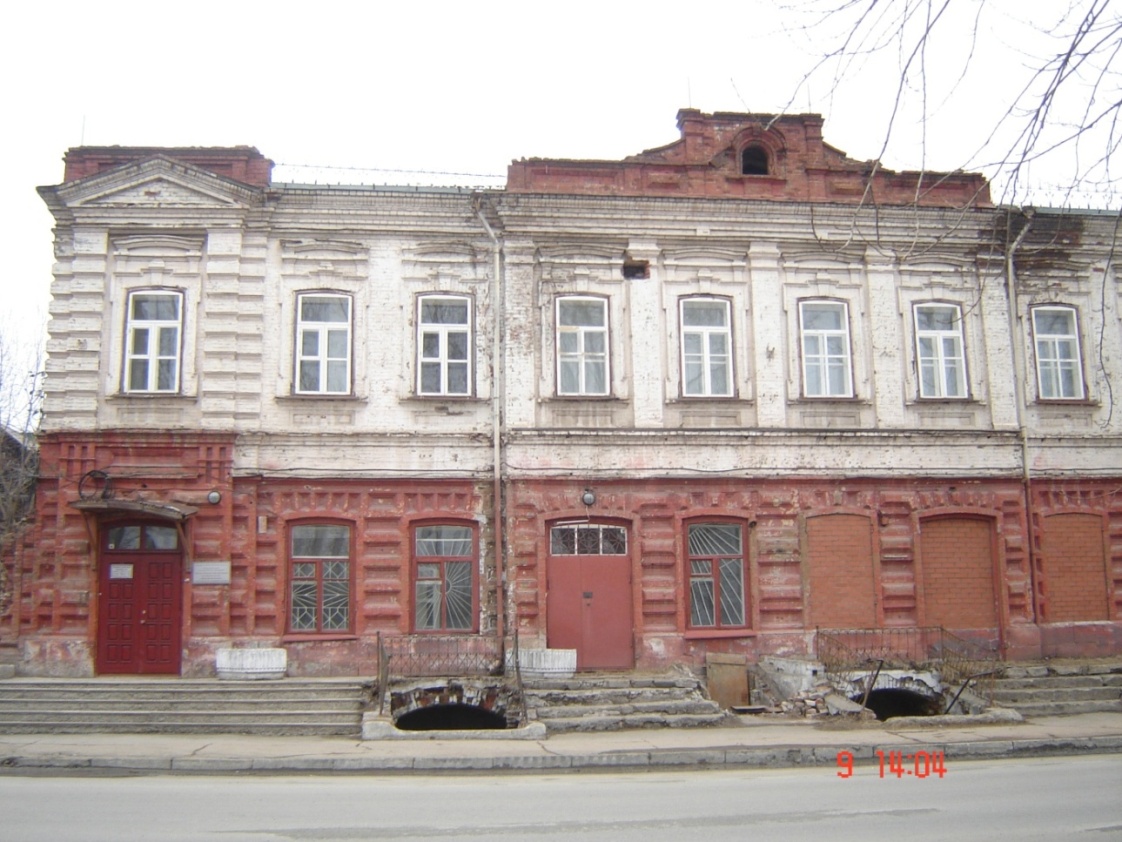 Филиал  ГКСО «ГАДЛССО»
Горнозаводского управленческого  округа
 Адрес: 624300 г. Кушва, Свердловской обл.,
ул. Первомайская, 50.
17.04.2014г.
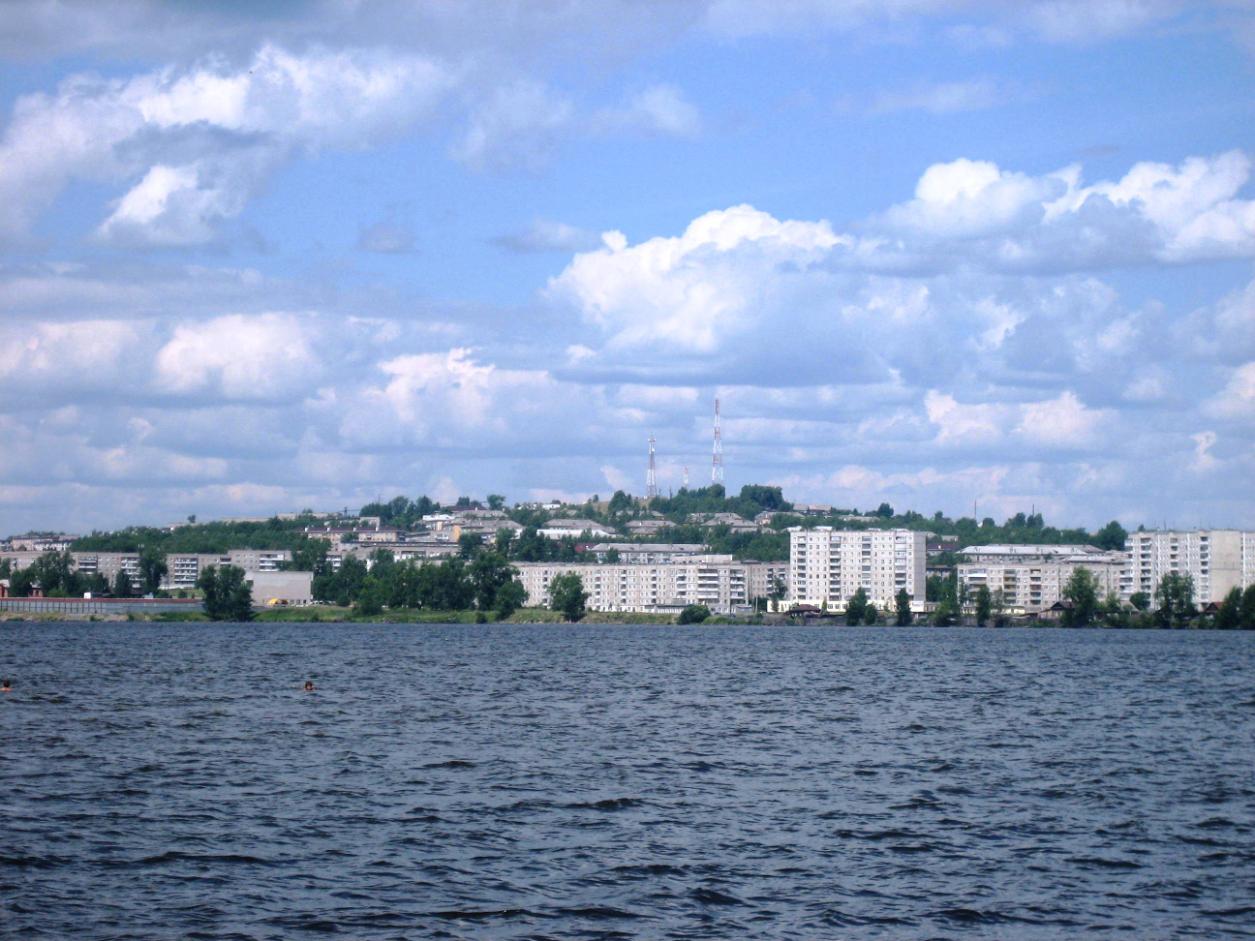 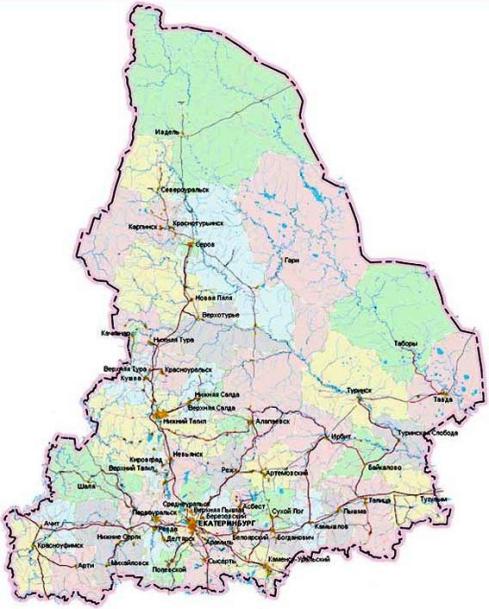 КУШВА
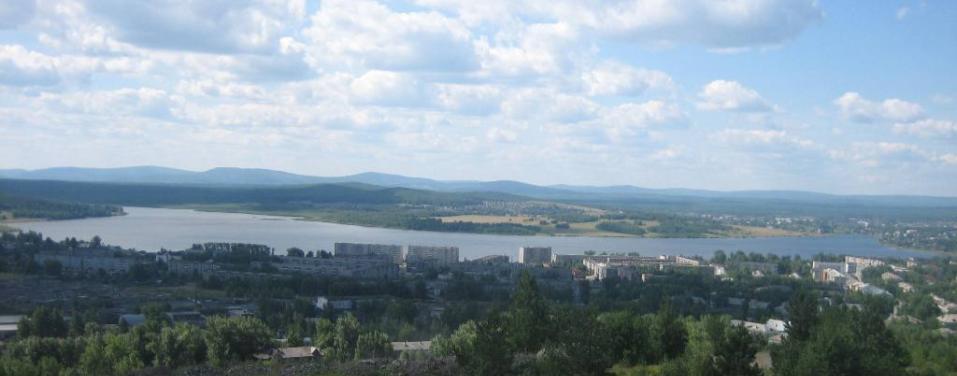 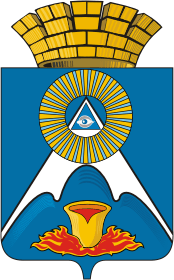 [Speaker Notes: Добрый день, дорогие друзья !]
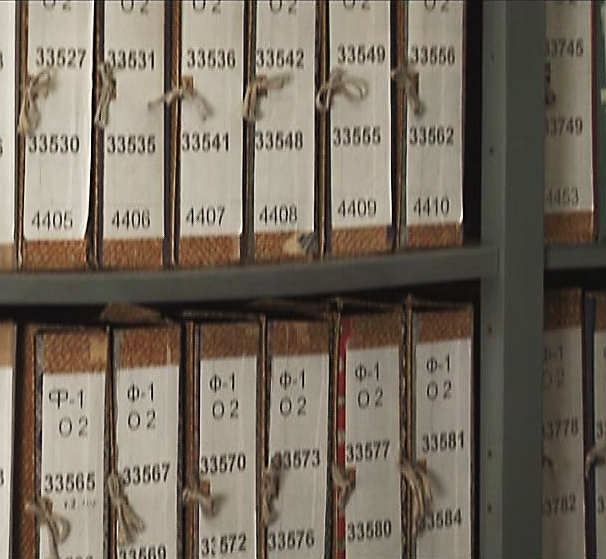 [Speaker Notes: Закрыты в нашу память на века,
И даты, и события, и лица. (В. Высотский)]
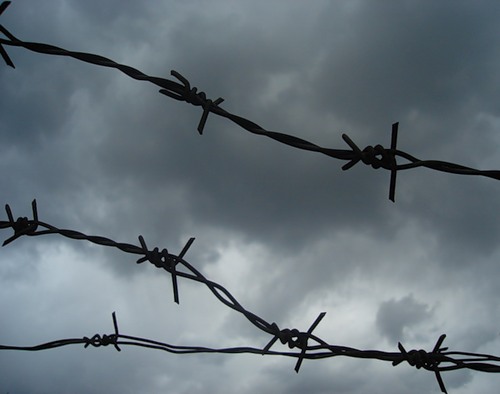 ГААОСО
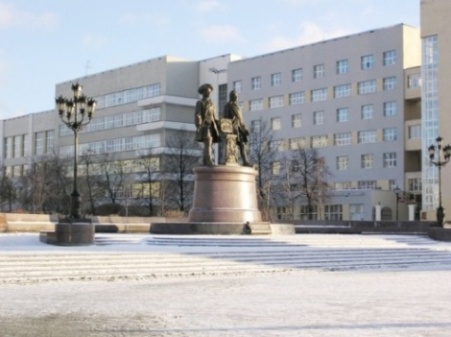 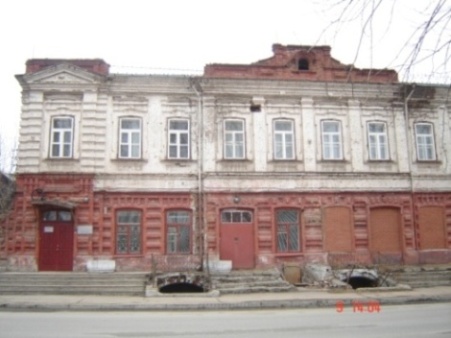 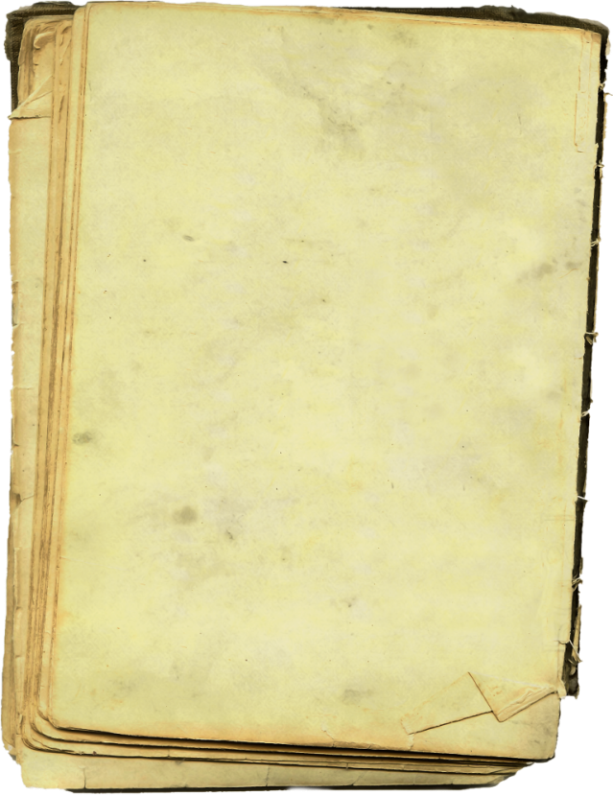 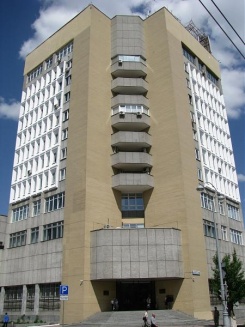 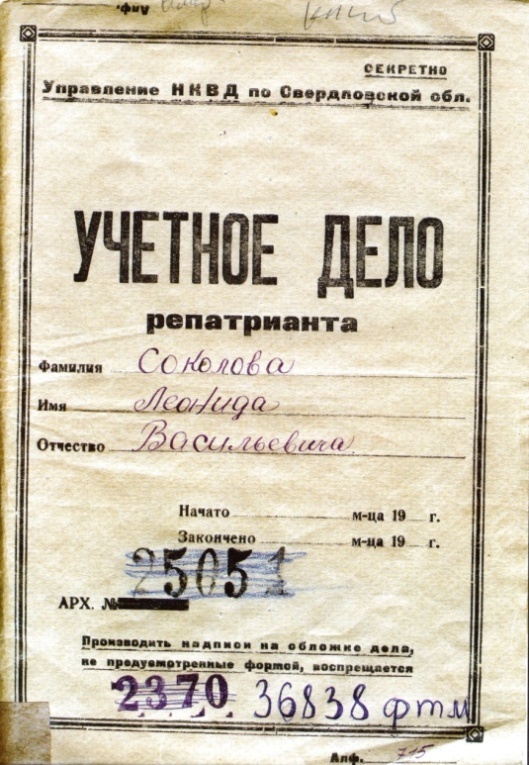 АРХИВ 
г. Кушвы
Архивы историю хранят,
И прошлое всё помнят…
ИЦ МВД РФ г. Екатеринбург
[Speaker Notes: Чтоб не ушли в забвенье люди,
Которые учили нас разумно и красиво жить,
Работники архивов помогли нам]
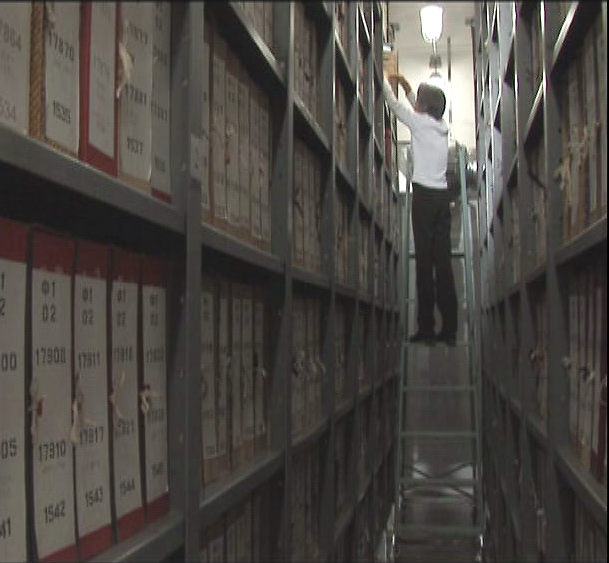 [Speaker Notes: Историю судеб их восстановить. ( Н. Смолина )]
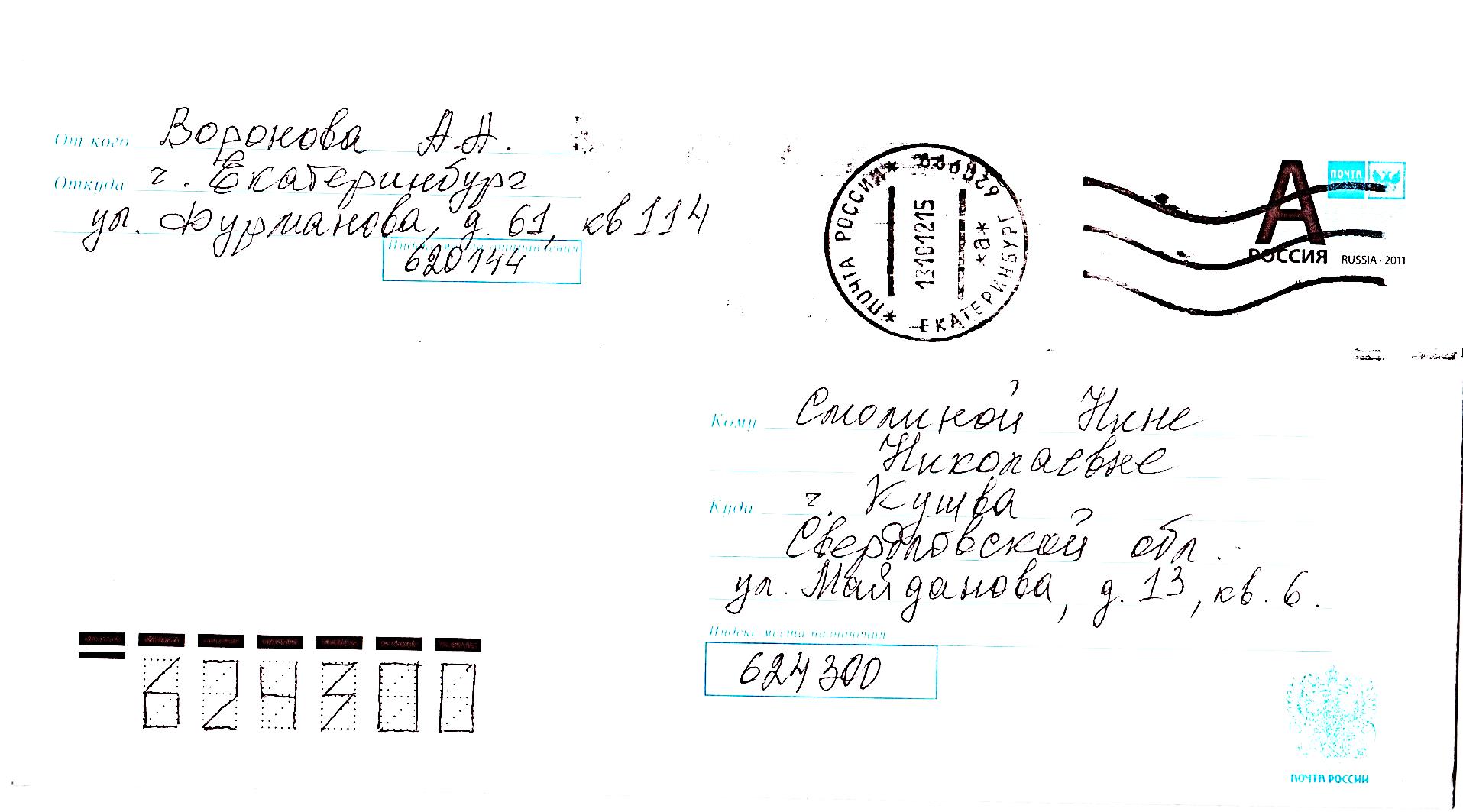 [Speaker Notes: 20 октября 2012 года я получила письмо, автор которого пишет:]
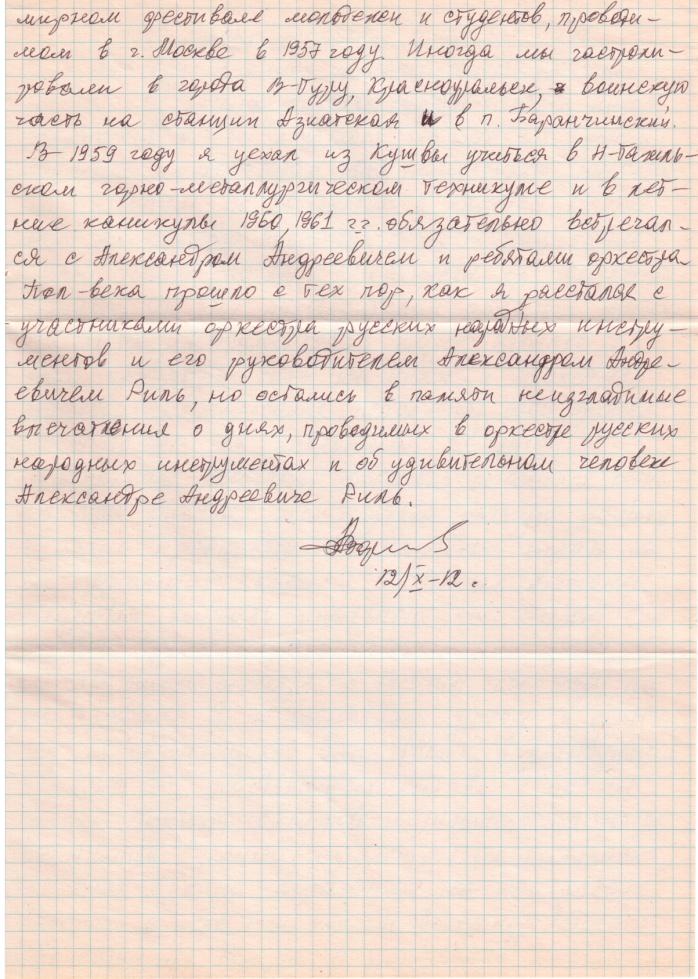 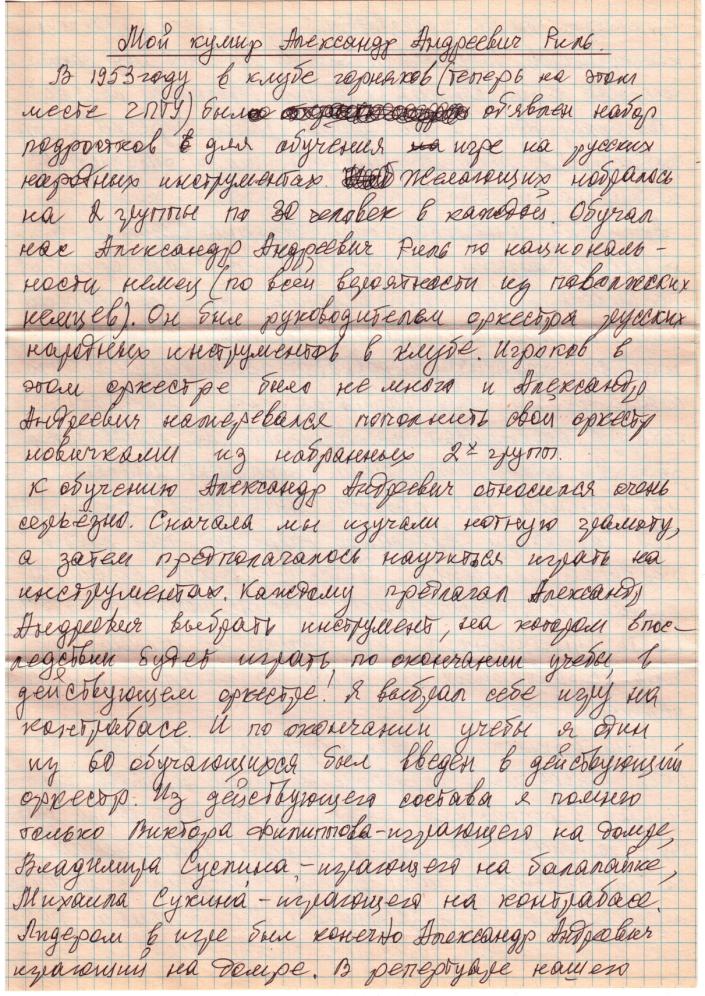 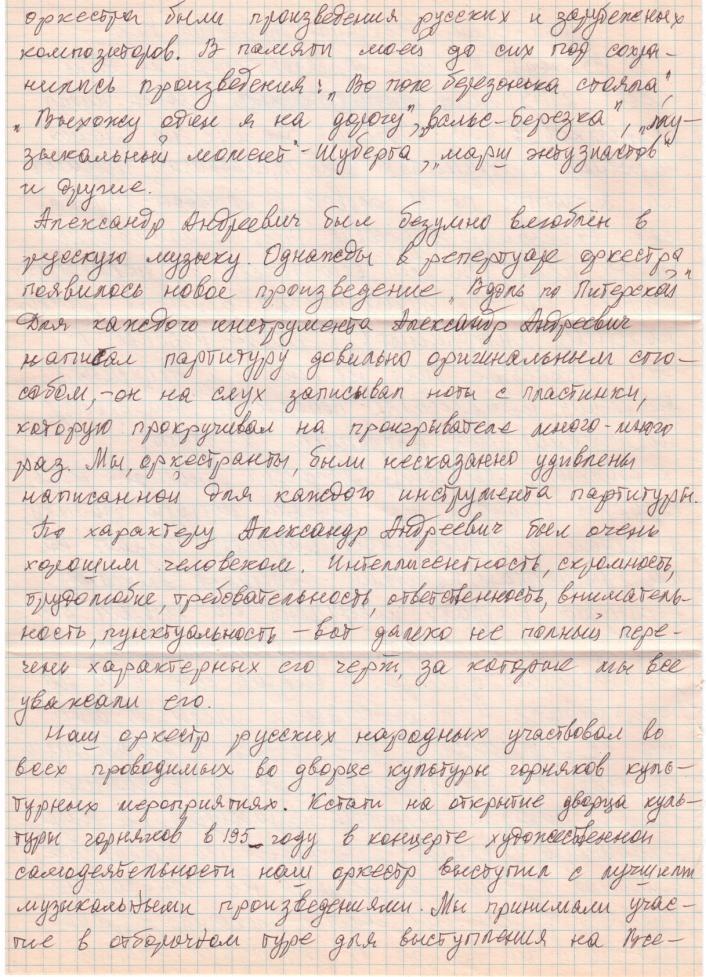 [Speaker Notes: «Прошло уже полвека, как я расстался]
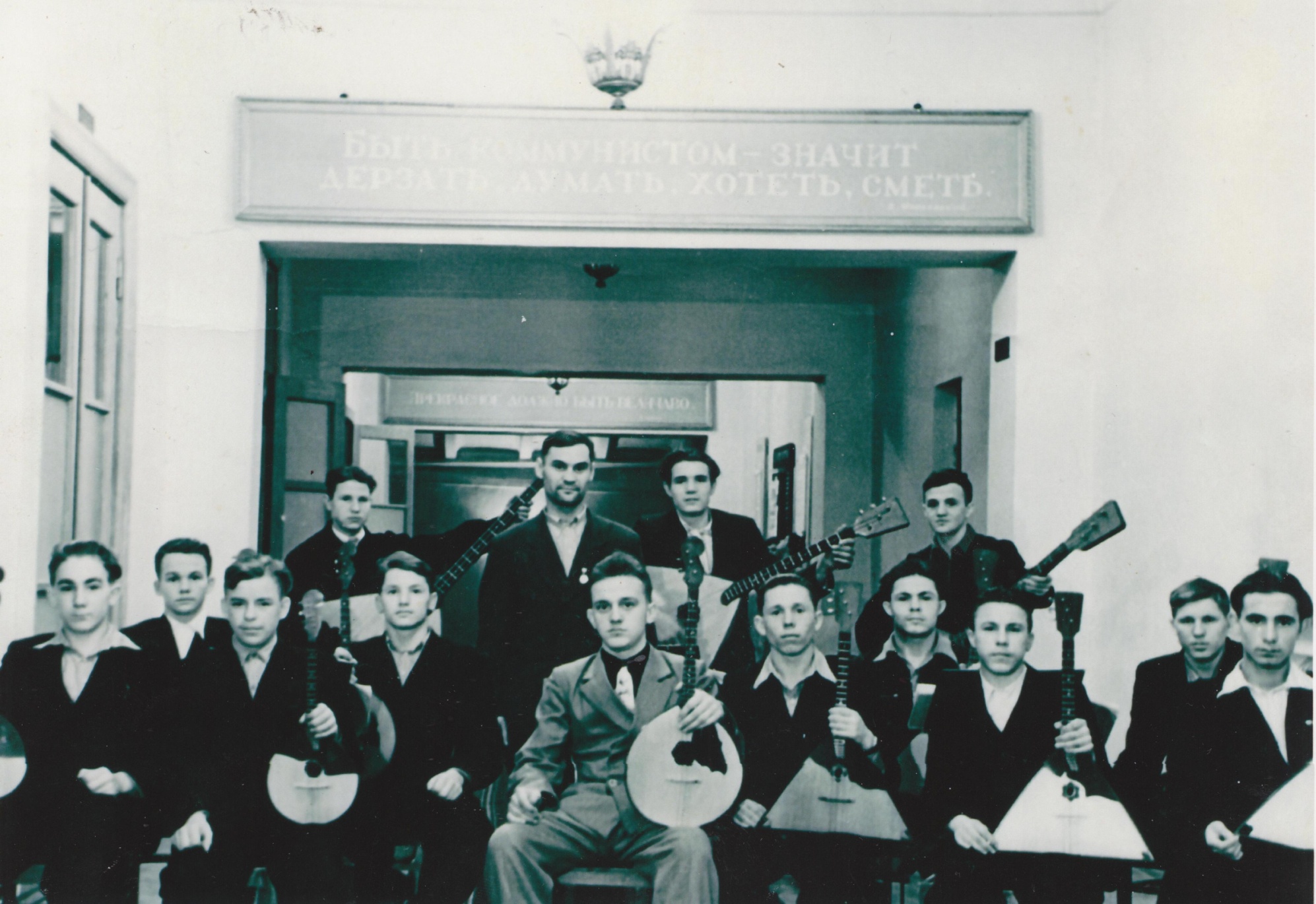 [Speaker Notes: с оркестром русских народных инструментов, но в памяти моей остались неизгладимые впечатления о днях, проведённых в этом  оркестре]
Александр 
Андреевич
РИЛЬ
(1917г.р.)
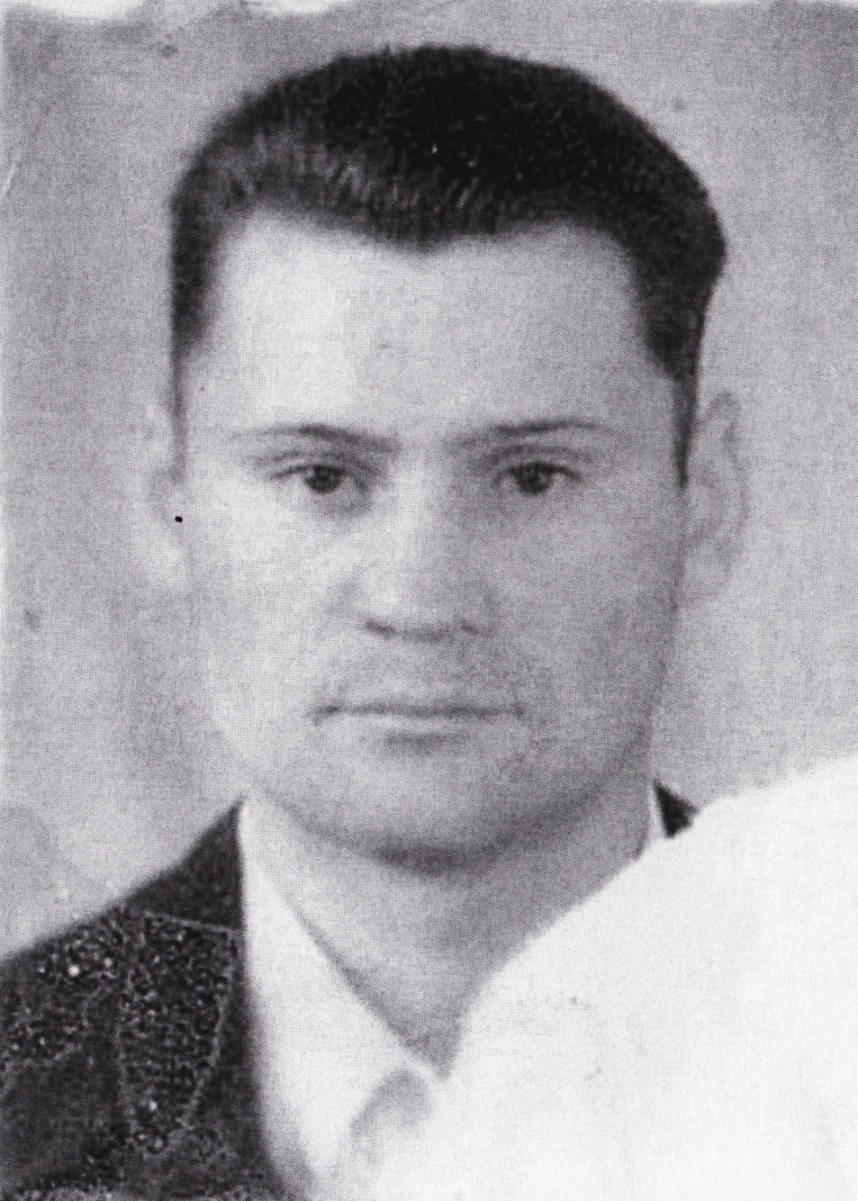 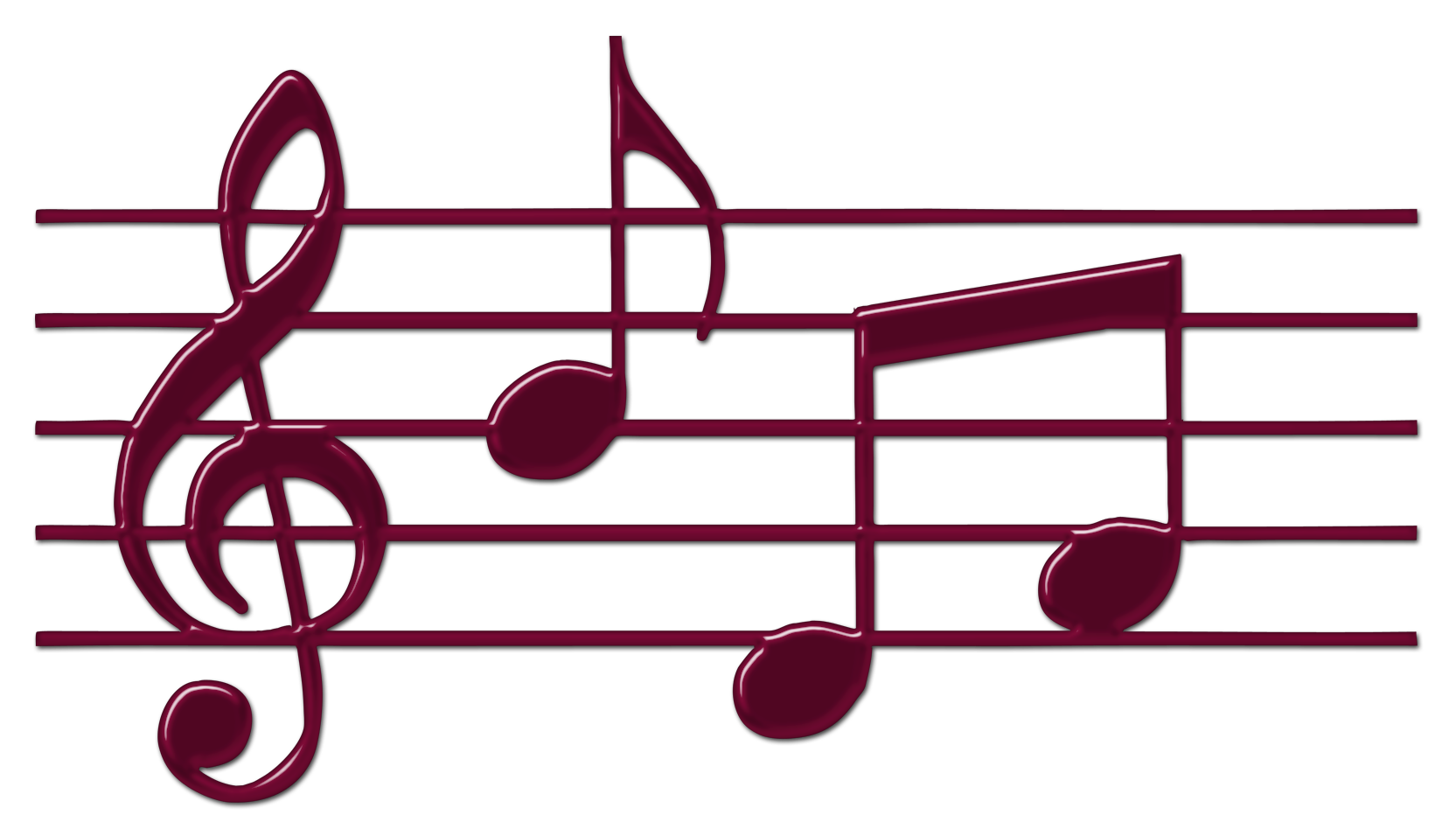 Первый руководитель ОРКЕСТРА 
НАРОДНЫХ ИНСТРУМЕНТОВ
[Speaker Notes: и об удивительном его руководителе-Александре Андреевиче Риль. Он был очень хорошим человеком. Интеллигентность, скромность, трудолюбие, требовательность, ответственность, внимательность, пунктуальность-вот далеко не полный перечень характерных его черт, за которые мы уважали его».]
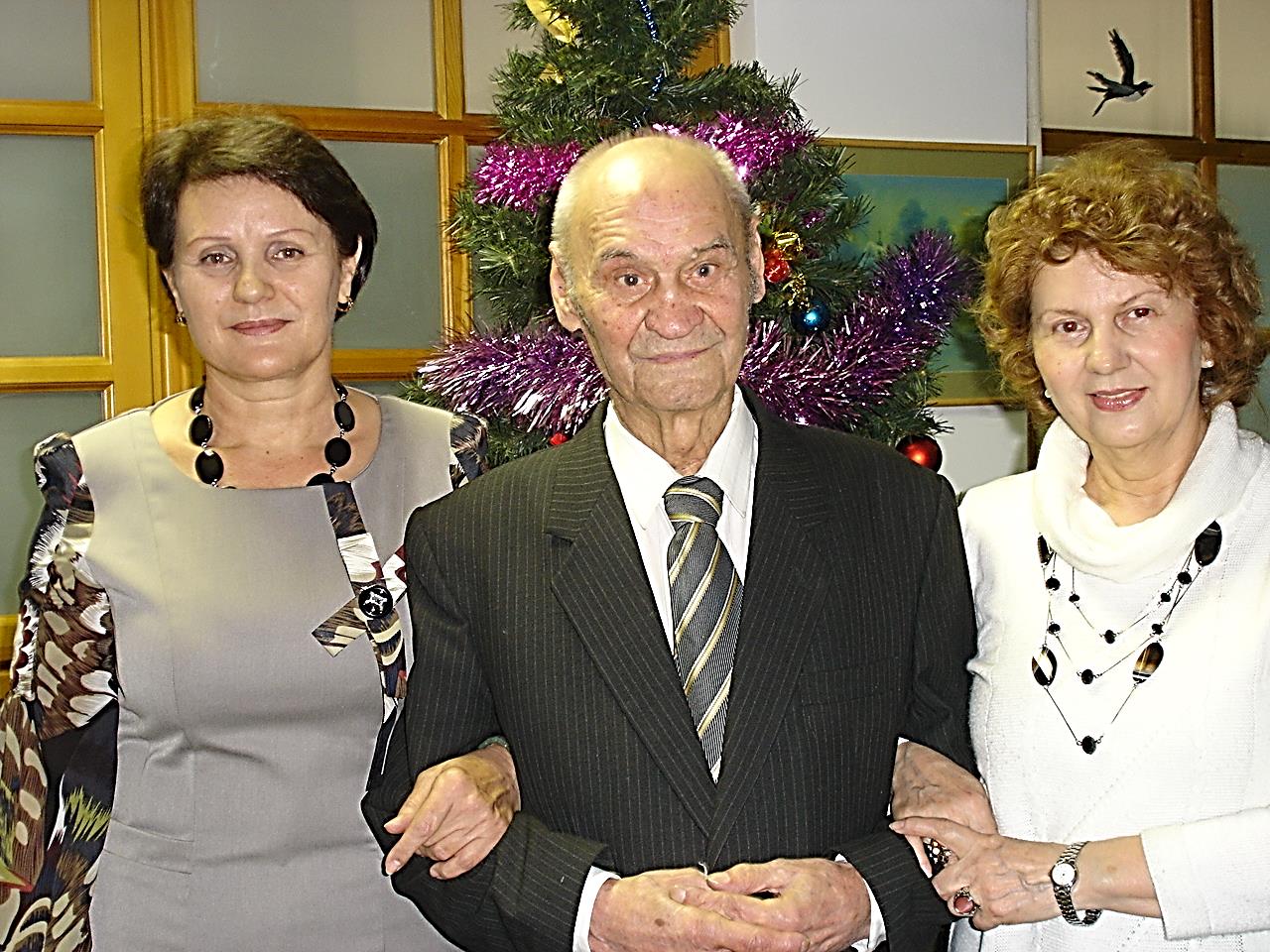 [Speaker Notes: Почему он был? Он жив! Здоров! И ведёт активный образ жизни!]
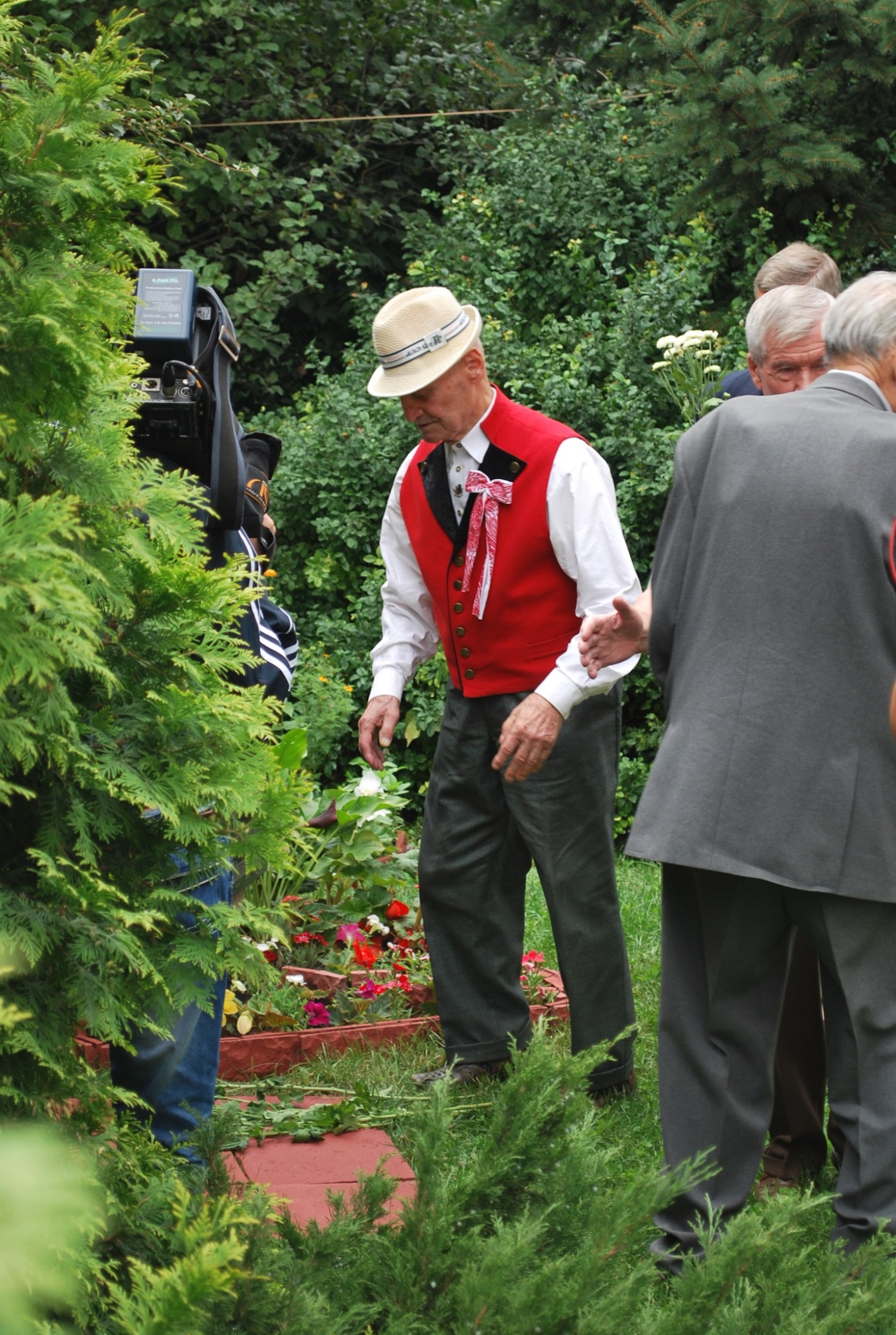 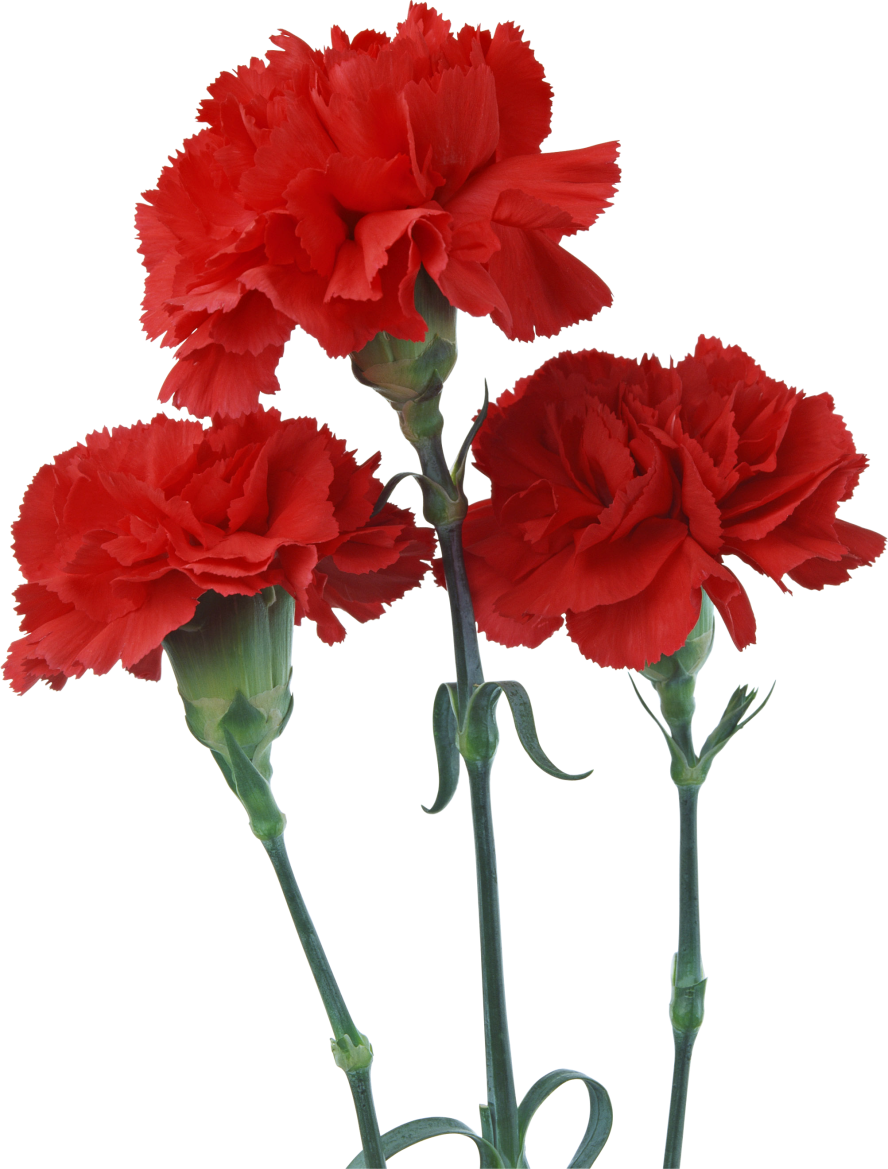 [Speaker Notes: На этой фотографии мы видим, как Александр Андреевич 28 августа - в День памяти депортации российских немцев в городе Алматы возлагает цветы к Камню памяти,]
[Speaker Notes: а вот он в Немецком Доме на рождественском празднике не просто созерцатель, а его активный участник.]
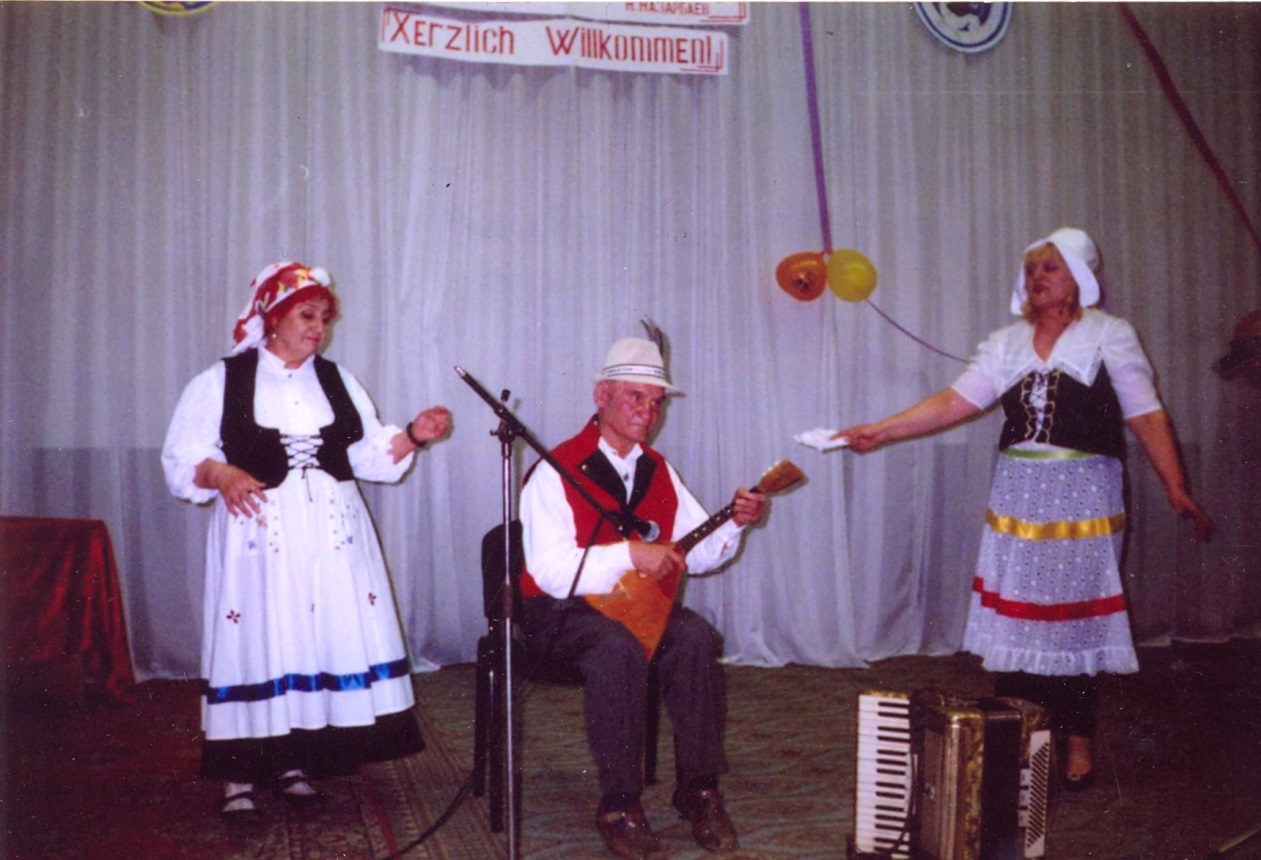 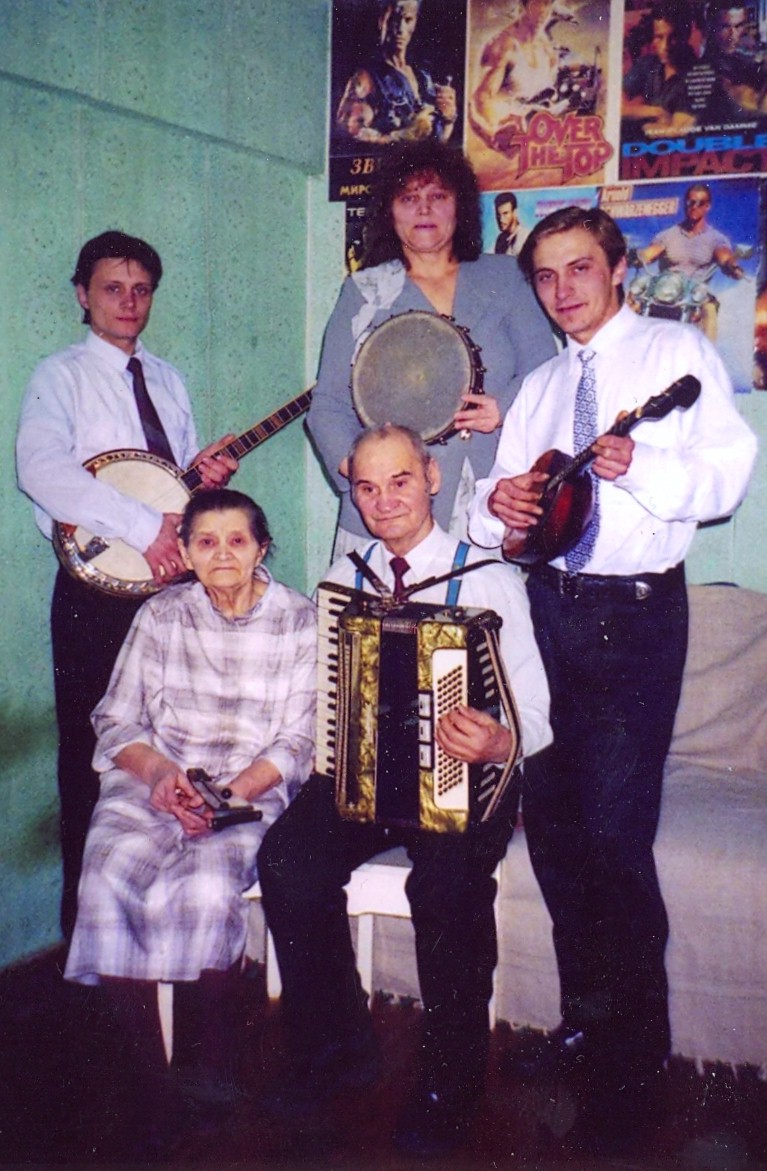 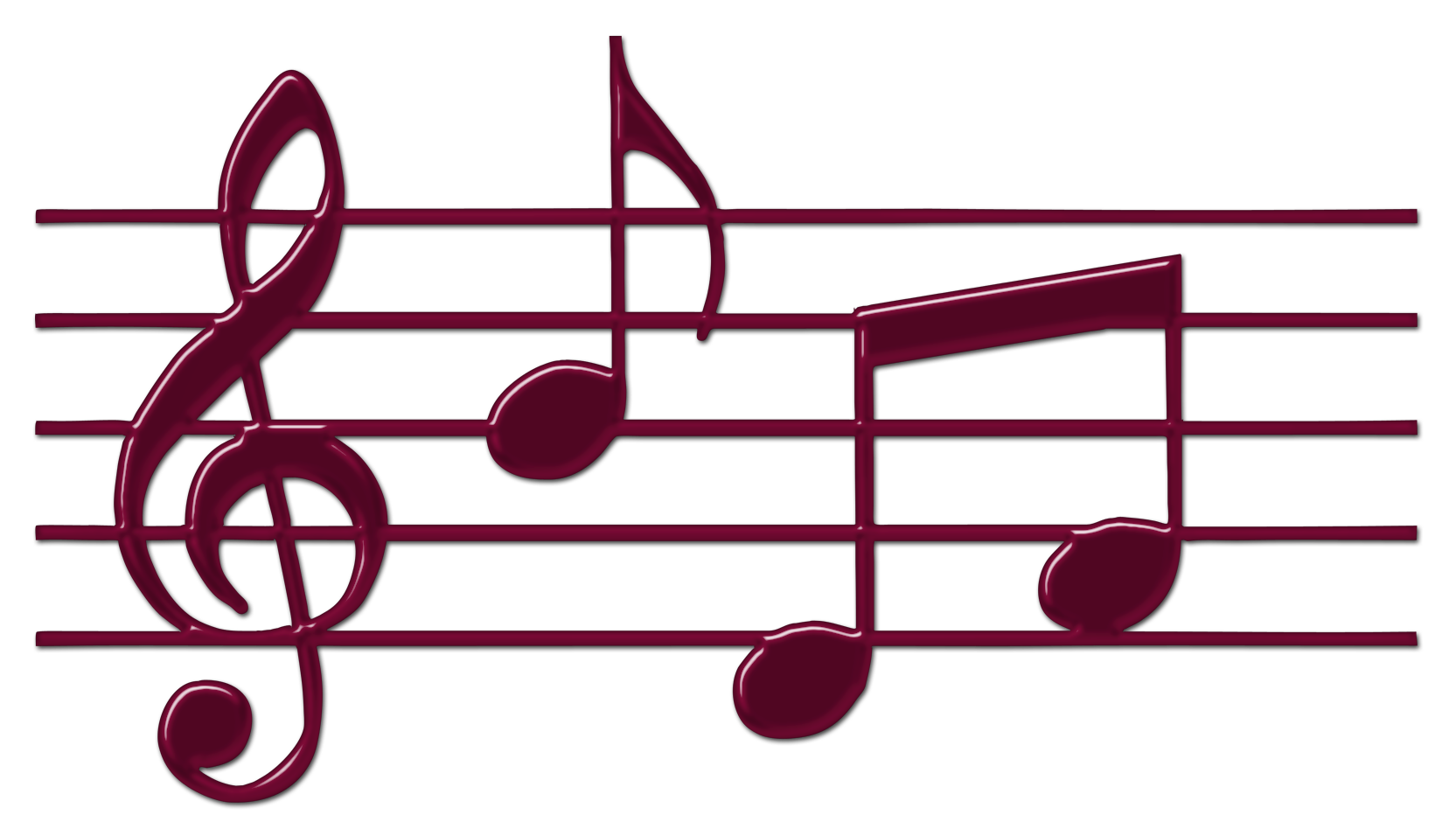 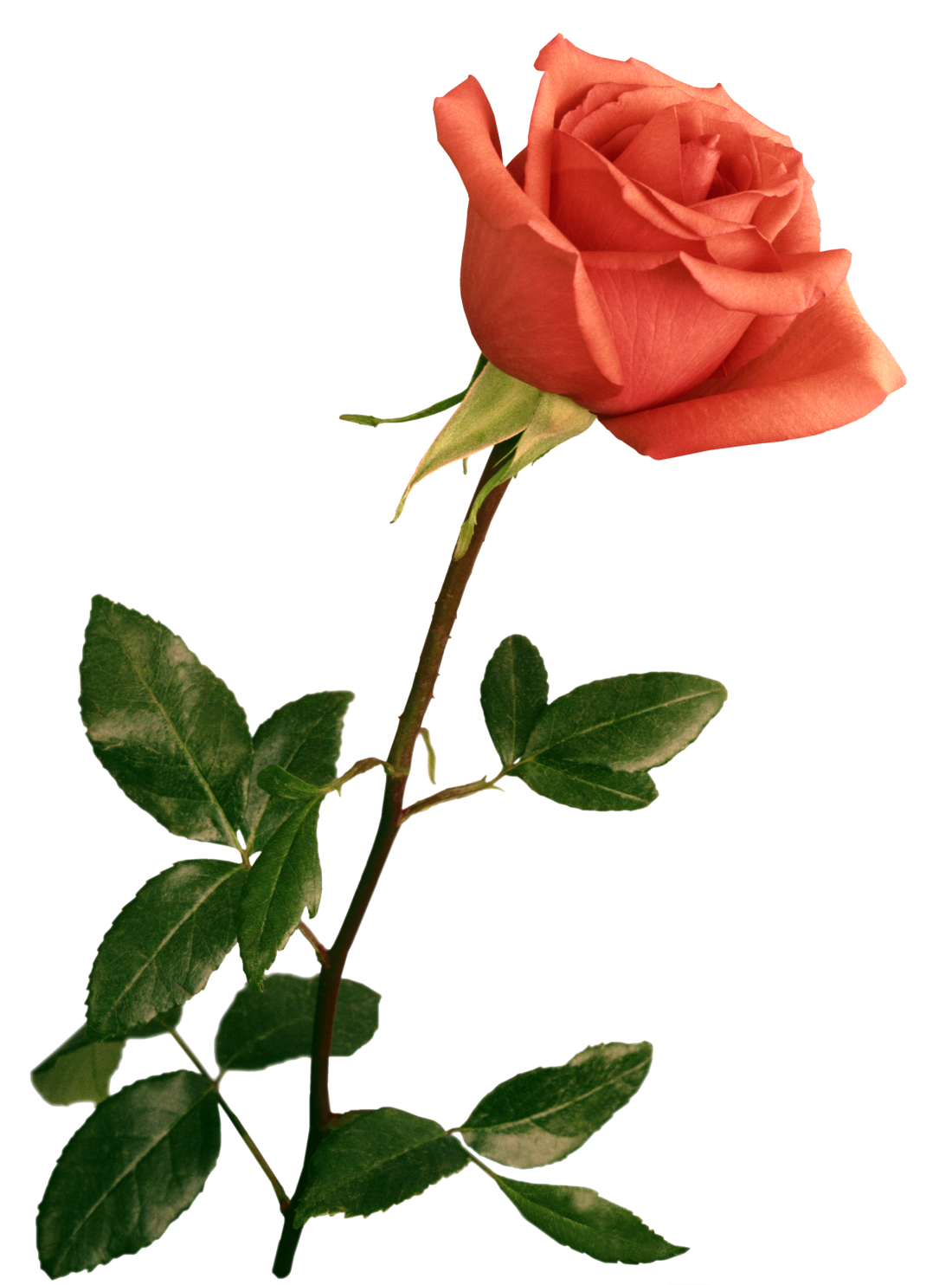 Александр 
Андреевич
РИЛЬ
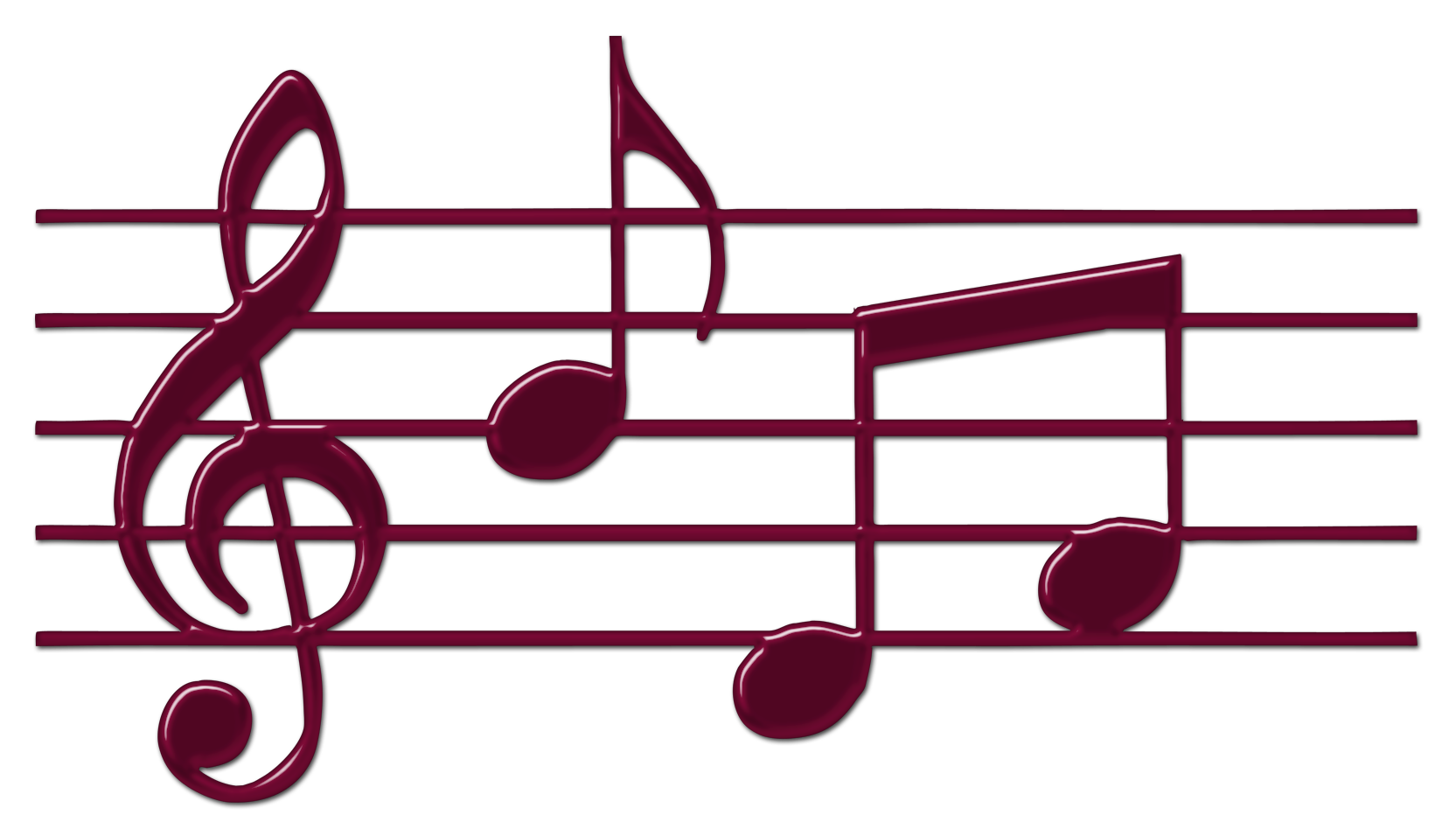 15 мая  1917 г.р.
[Speaker Notes: 15 мая Александру Андреевичу исполнится 97 лет (оркестр играет тушь). Сегодня он с нами на связи : «…………..».]
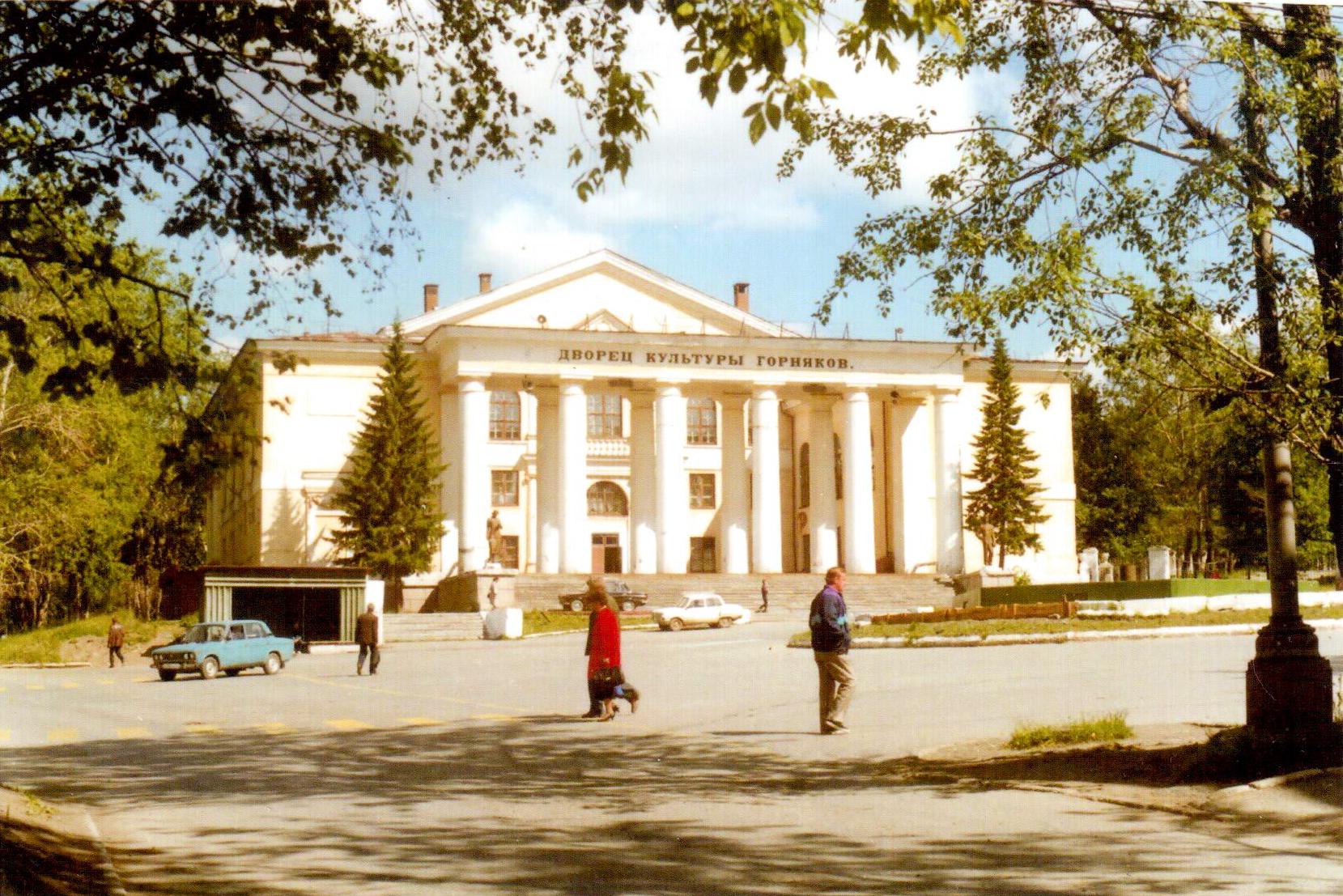 [Speaker Notes: Александр Андреевич был первым руководителем оркестра народных инструментов в нашем Дворце культуры горняков. 
Через какие тернии ему пришлось пройти, чтобы получить право работать по специальности, полученной до начало ВОВ ?]
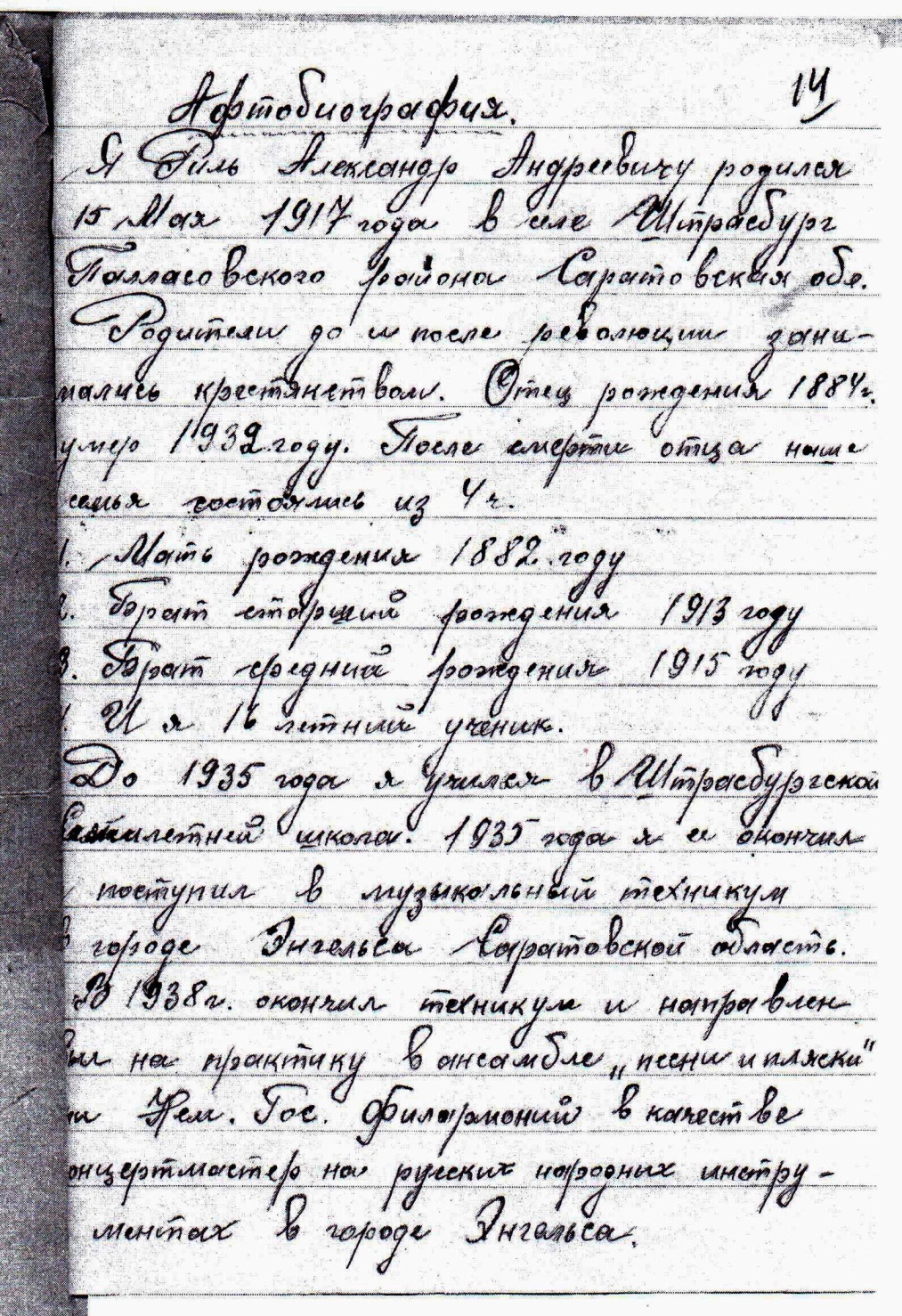 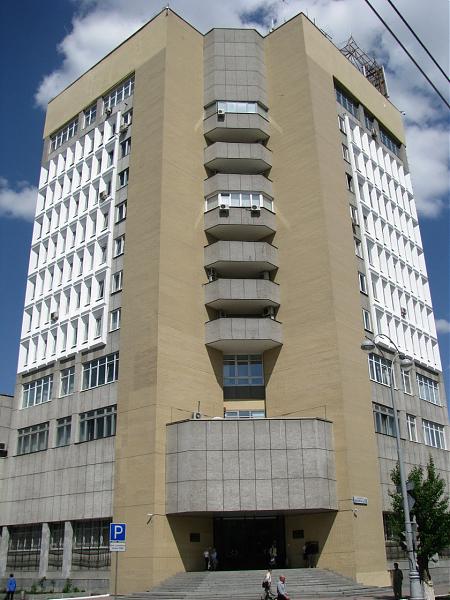 ИЦ МВД РФ 
г. Екатеринбург
[Speaker Notes: Вот что он пишет в своей автобиографии в 1950 году: «…Родился я в селе Штрассбург Палассовского района Саратовской области, в семье крестьян.]
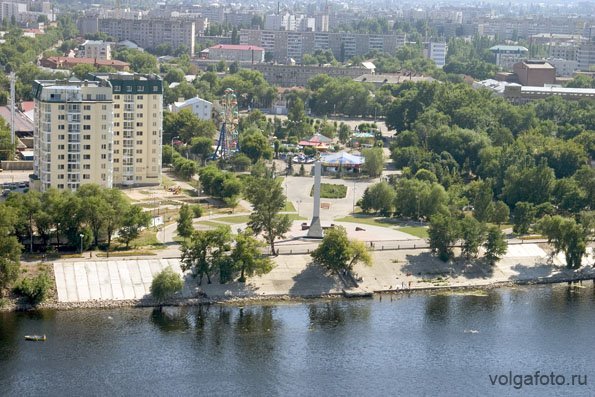 г. Энгельс
[Speaker Notes: В 1935году окончил семилетнюю школу и в городе Энгельсе поступил в музыкальный техникум.]
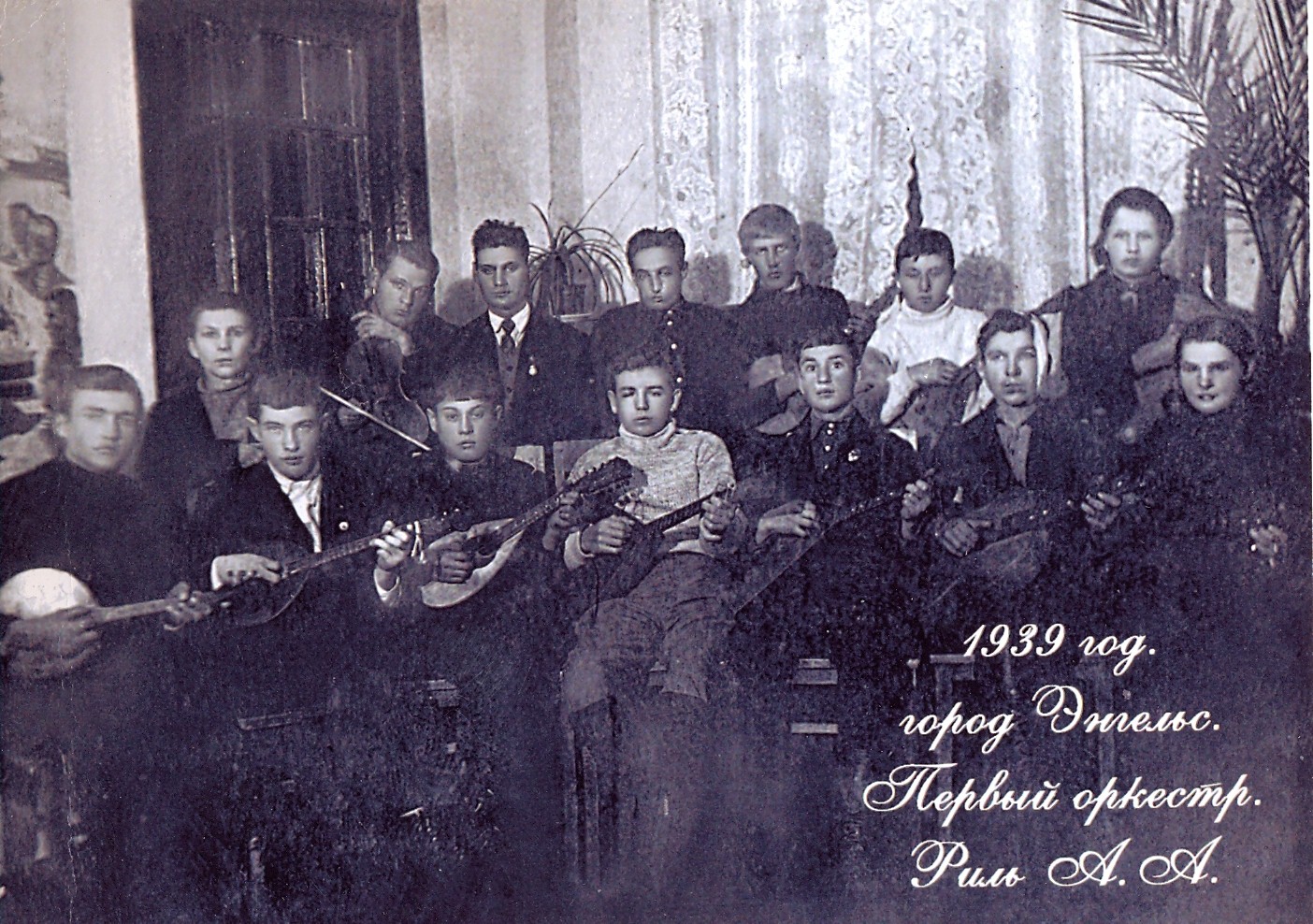 [Speaker Notes: . В 1938 году окончил техникум и был направлен на практику в ансамбль песни и пляски при Немецкой Государственной Филармонии в качестве концерт- мастера на русских народных инструментах в городе Энгельсе.]
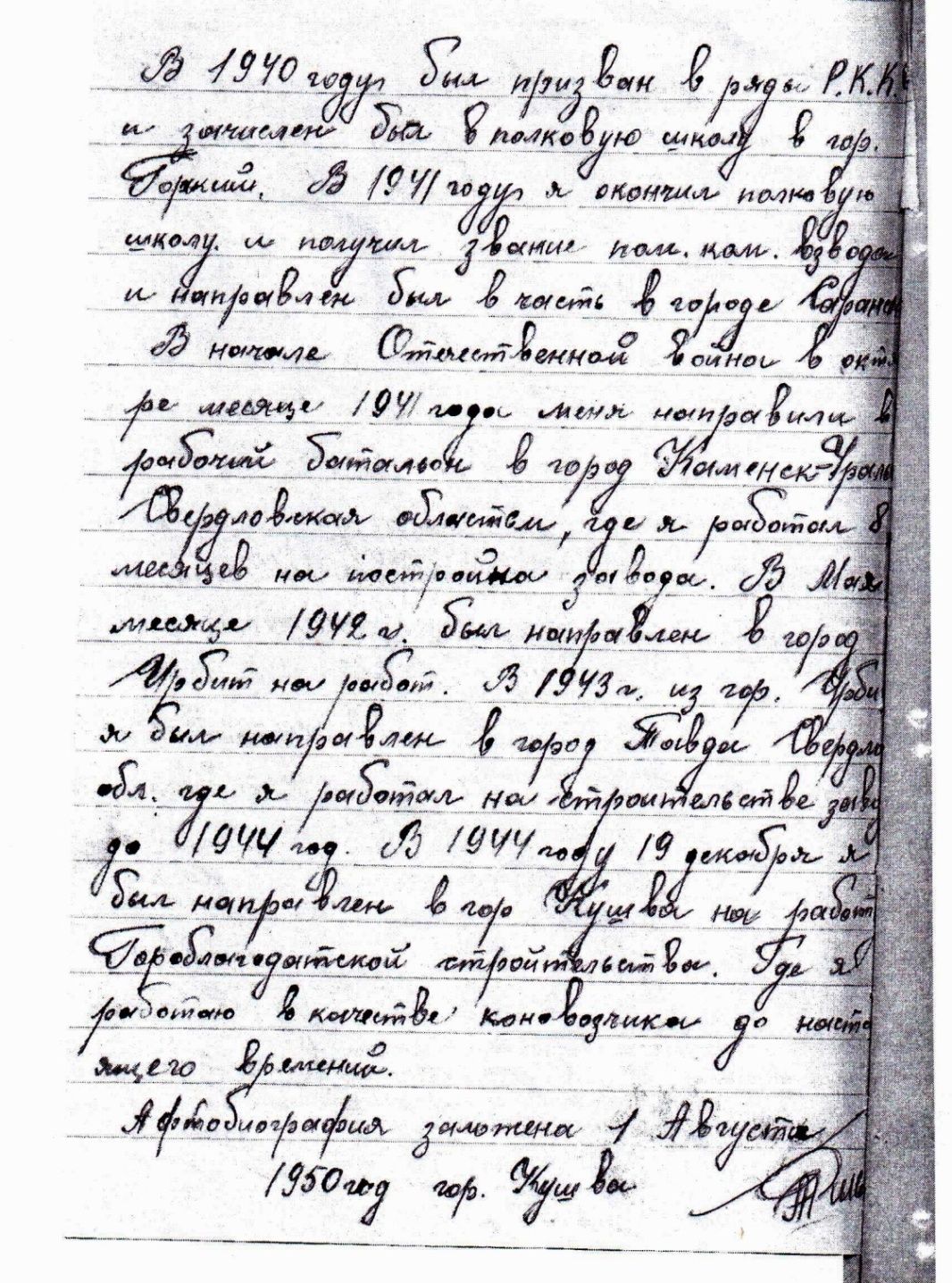 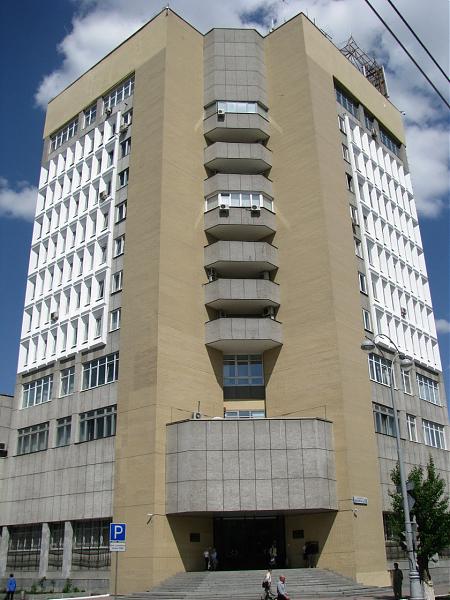 ИЦ МВД РФ 
г. Екатеринбург
[Speaker Notes: В 1940 году был призван в Красную Армию. После окончания Горьковской полковой школы в звании помощника командира взвода был направлен в действующую армию. В октябре 1941г. меня переводят в трудовую армию на строительство завода в городе Каменск-Уральском Свердловской области. В мае 1942г. переводят в Ирбит, в 1943г.  из Ирбита переводят в Тавду на строительство фанерного завода, а 19 декабря 1944года переводят в город Кушву на строительство Гороблагодатского рудника, где я работаю по настоящее время в качестве коновозчика».]
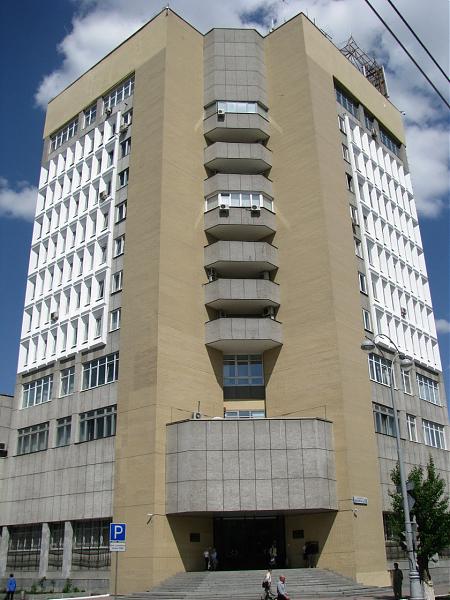 ИЦ МВД РФ 
г. Екатеринбург
[Speaker Notes: Из архивной справки, полученной из областного информационного центра, мы узнаём, что Александр Андреевич Риль:]
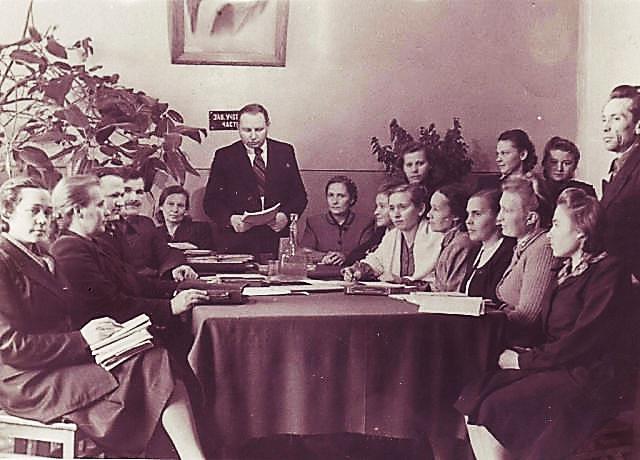 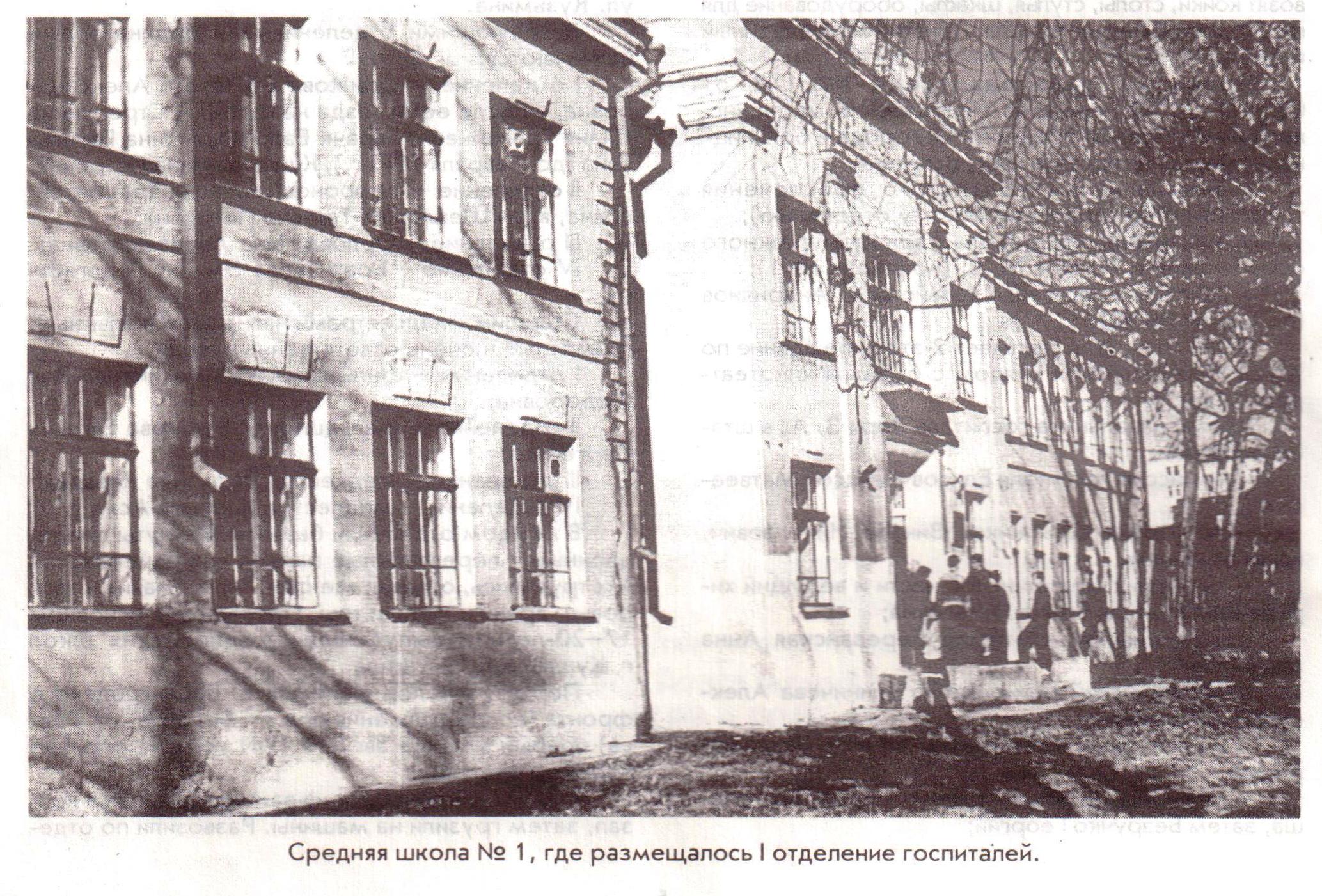 Директор школы №1
ШАБАНОВ 
Иван 
Михайлович
[Speaker Notes: 27.04.52г. пишет заявление на имя директора средней школы №1 тов. Шабанова Ивана Михайловича, в котором
излагает просьбу принять его на работу в качестве руководителя ансамбля народных инструментов;
28.04.52г. пишет коменданту письмо – ходатайство с просьбой перевести его в среднюю школу №1;]
[Speaker Notes: 1.05.52г. Александр Андреевич Риль приступает к работе в школе №1.
Вот так он сделал первый шаг к своему любимому виду работы.]
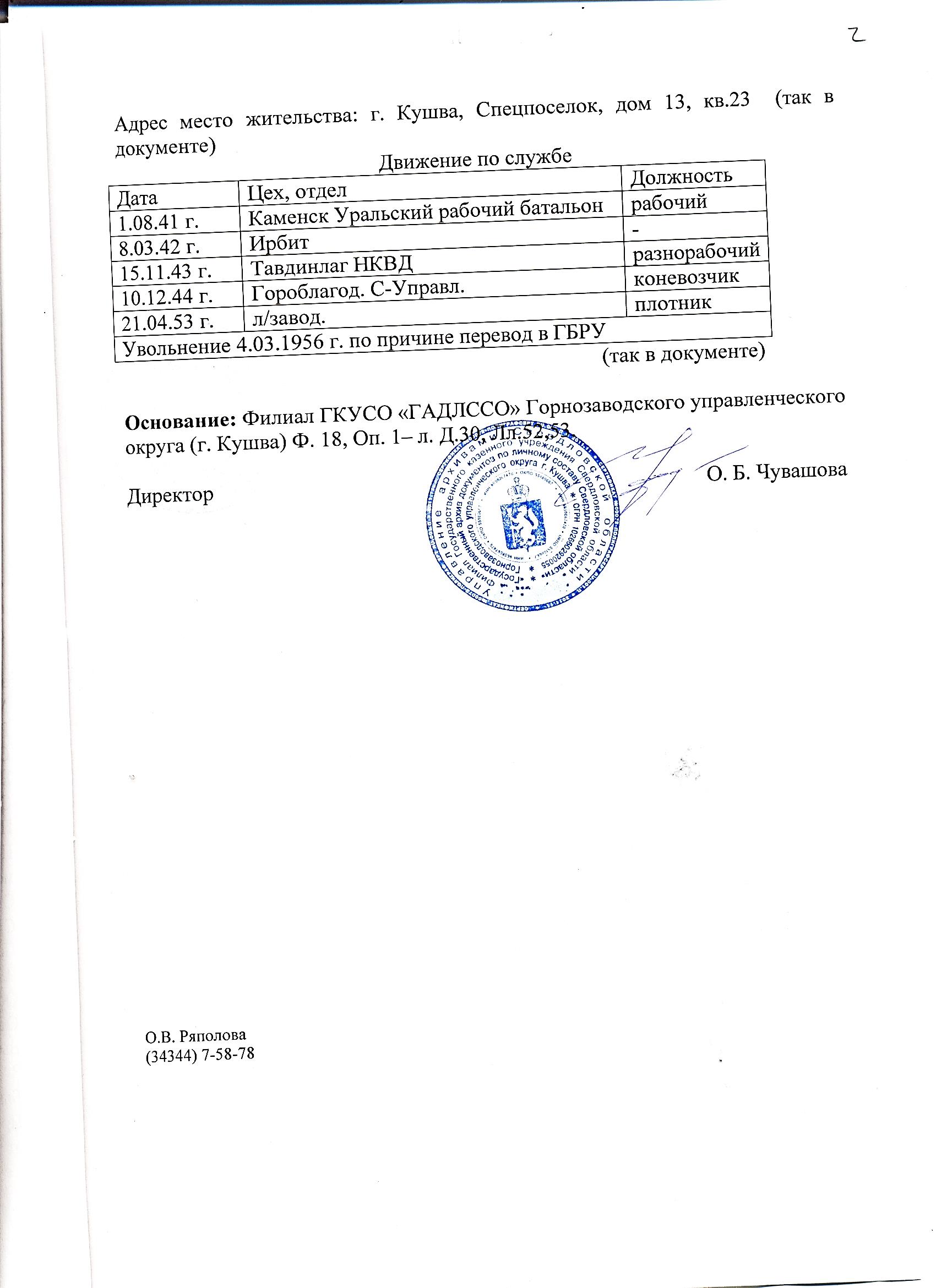 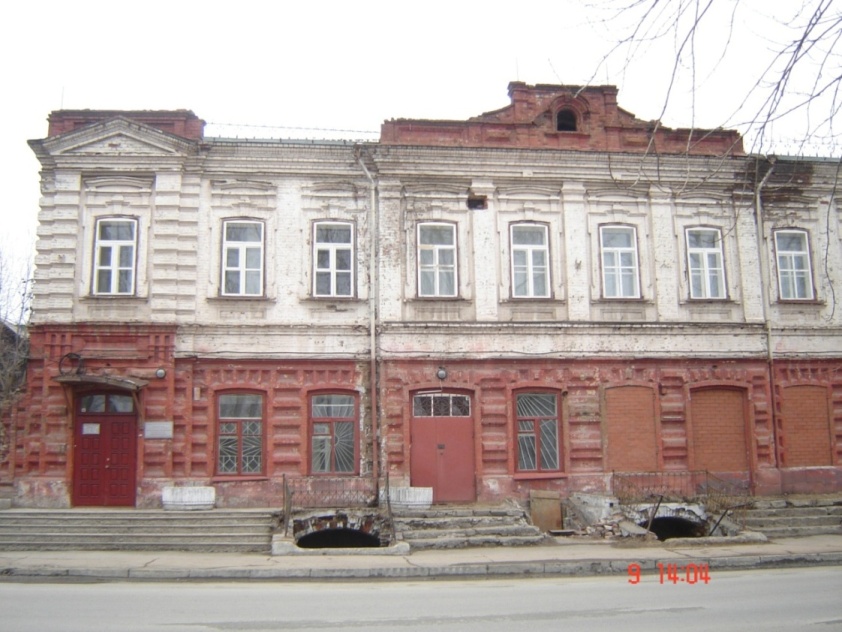 АРХИВ г. Кушвы
[Speaker Notes: Из личной учётной карточки ГБСУ мы видим, что Александр Андреевич днём работал коневозчиком,  плотником на лесозаводе, а вечерами и в выходные дни занимался с оркестром.
И только 4.03.56г., когда наступила  оттепель, он по просьбе рудкома Гороблагодатского рудоуправления  переходит во Дворец культуры руководителем оркестра народных инструментов.]
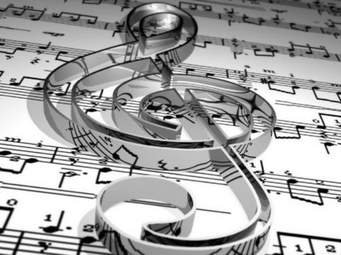 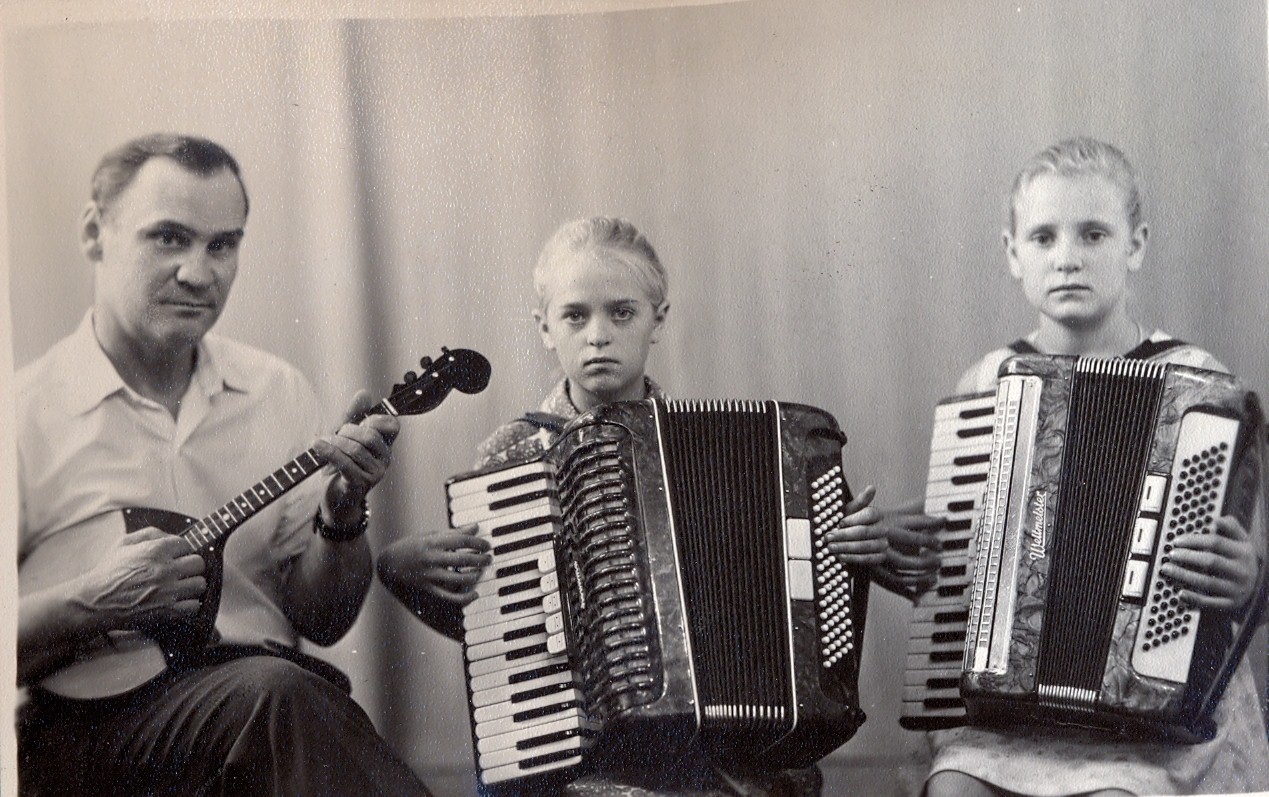 Александр Андреевич
РИЛЬ
[Speaker Notes: В письме автор письма пишет: «…Александр Андреевич очень серьёзно относился к обучению оркестрантов. Вначале он познакомил нас с инструментами и их звучанием. Потом мы начали изучать нотную грамоту.]
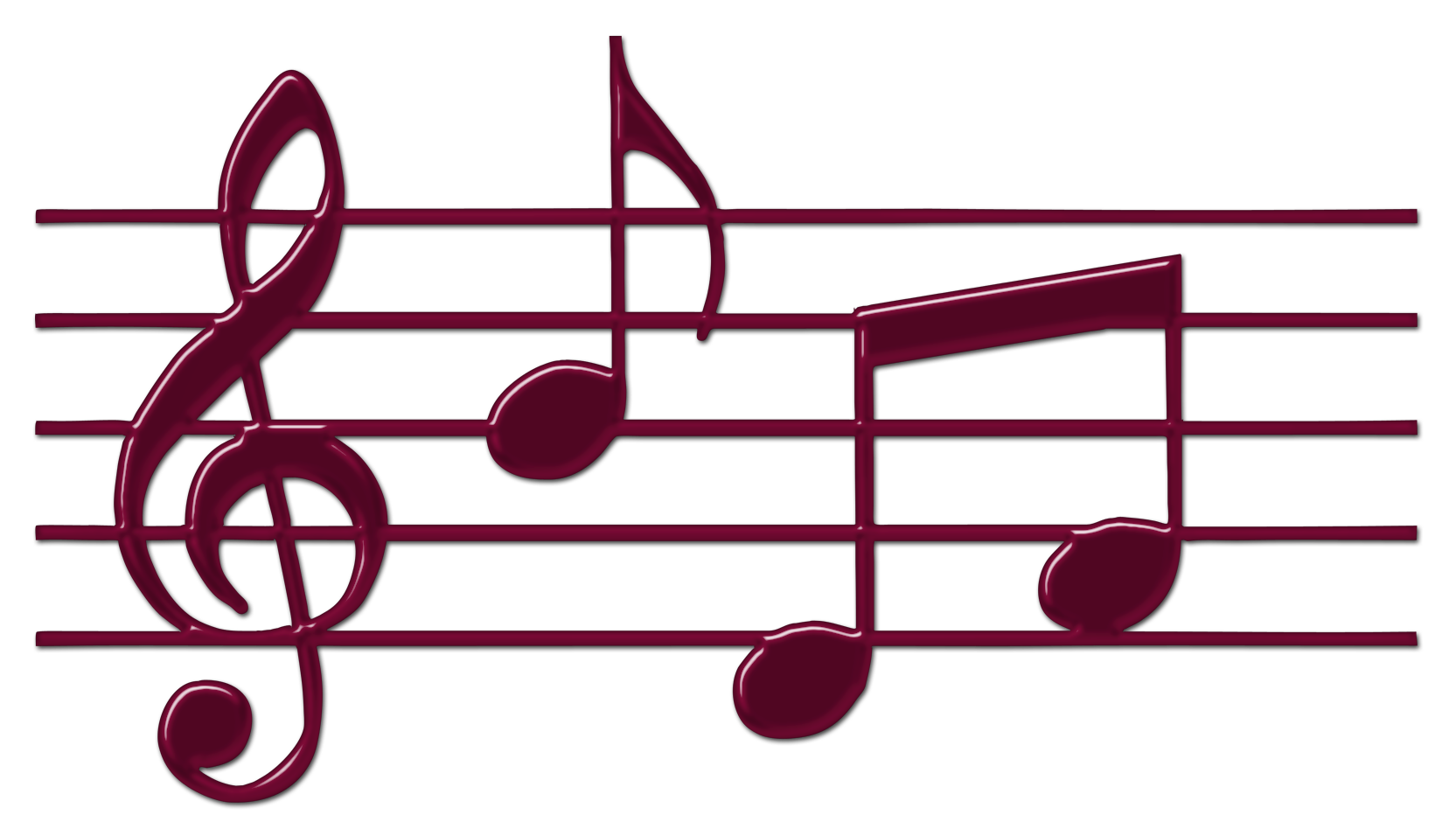 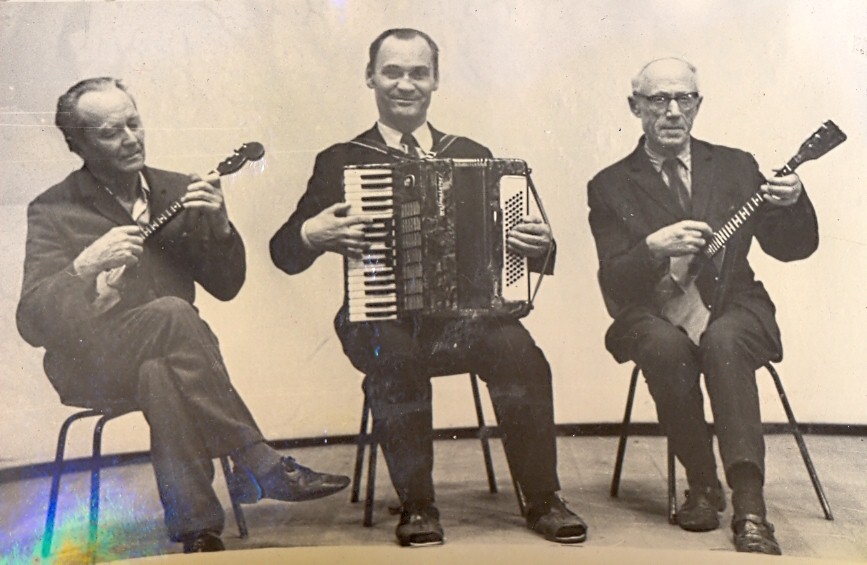 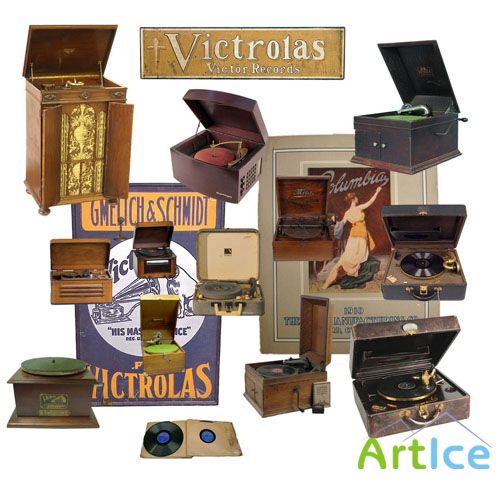 [Speaker Notes: Для каждого инструмента Александр Андреевич сам написал партитуру довольно оригинальным способом. Он на слух записывал ноты с пластинки, которую прокручивал на проигрывателе много-много раз.  Мы, оркестранты, были несказанно удивлены этому.]
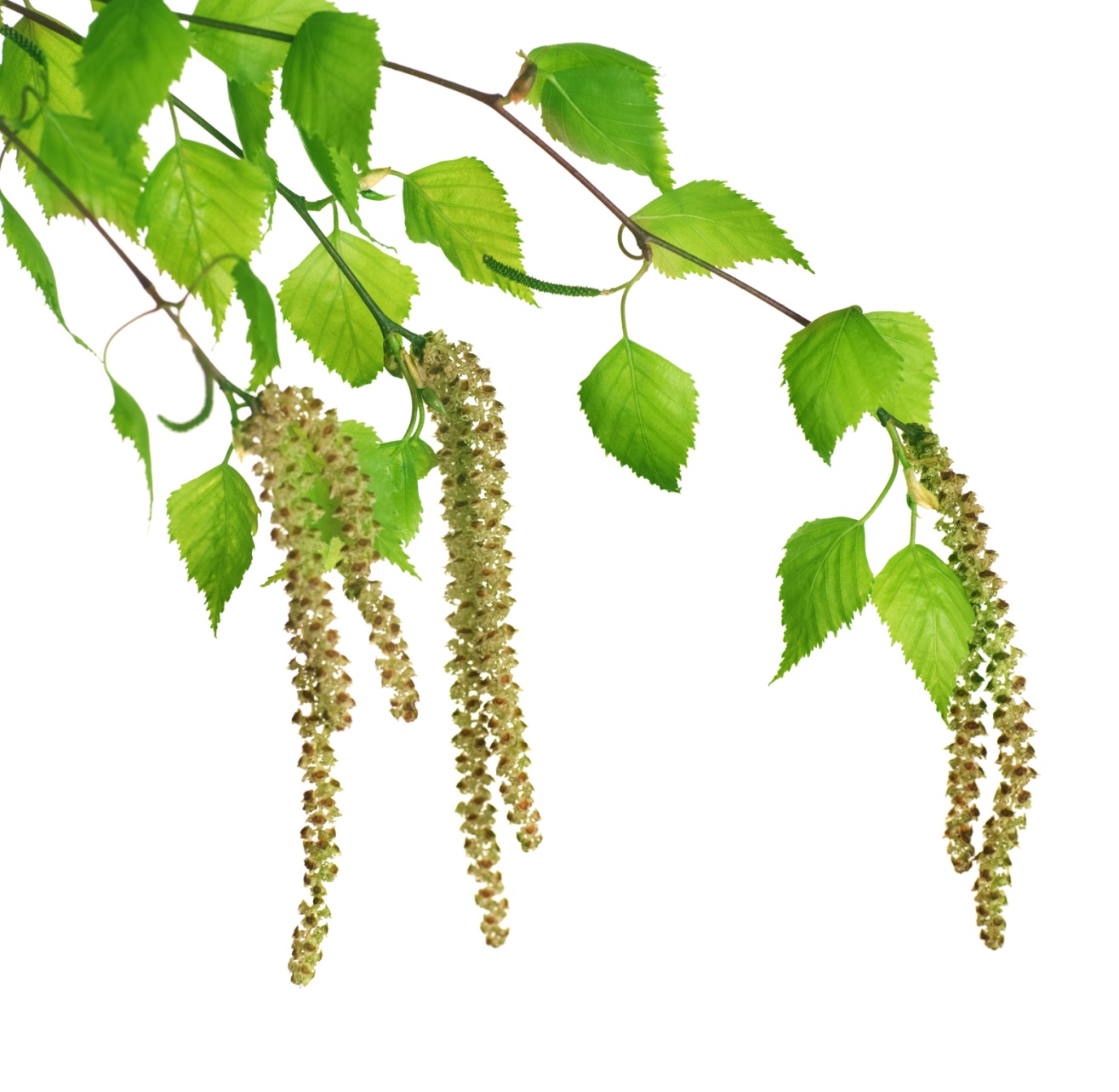 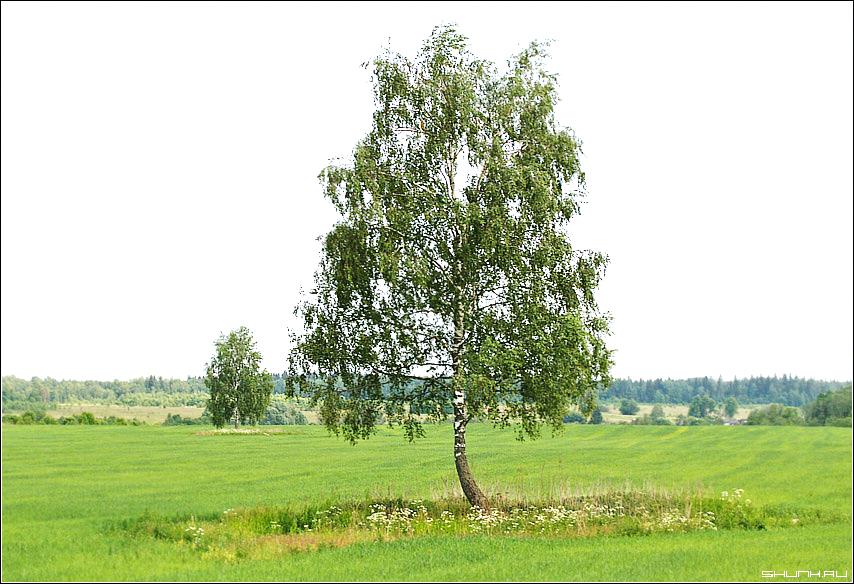 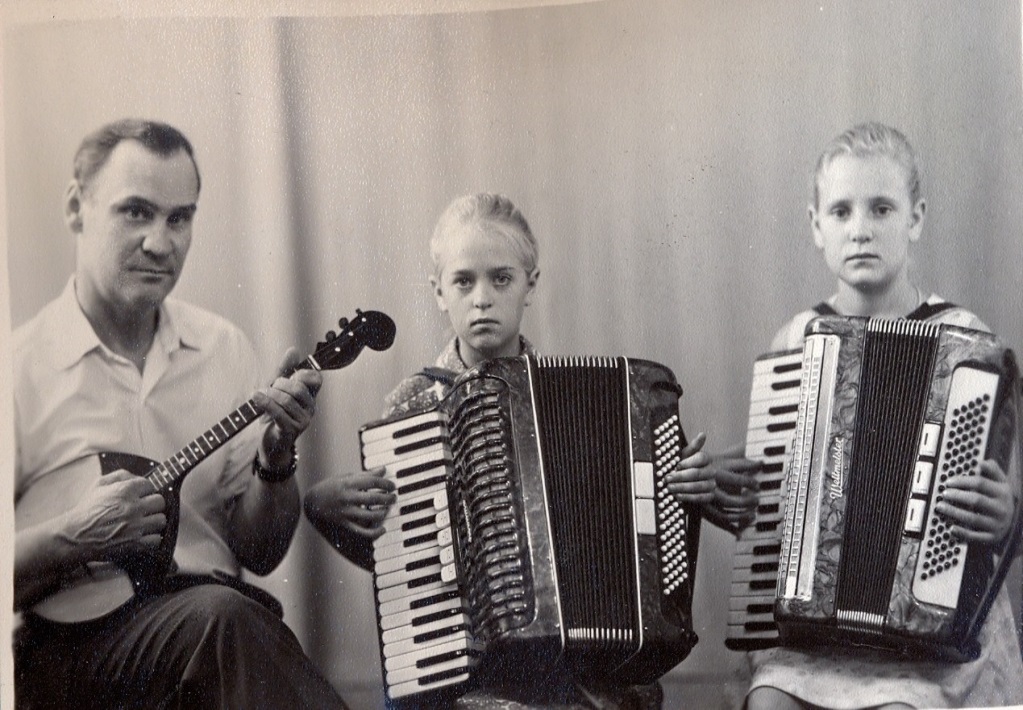 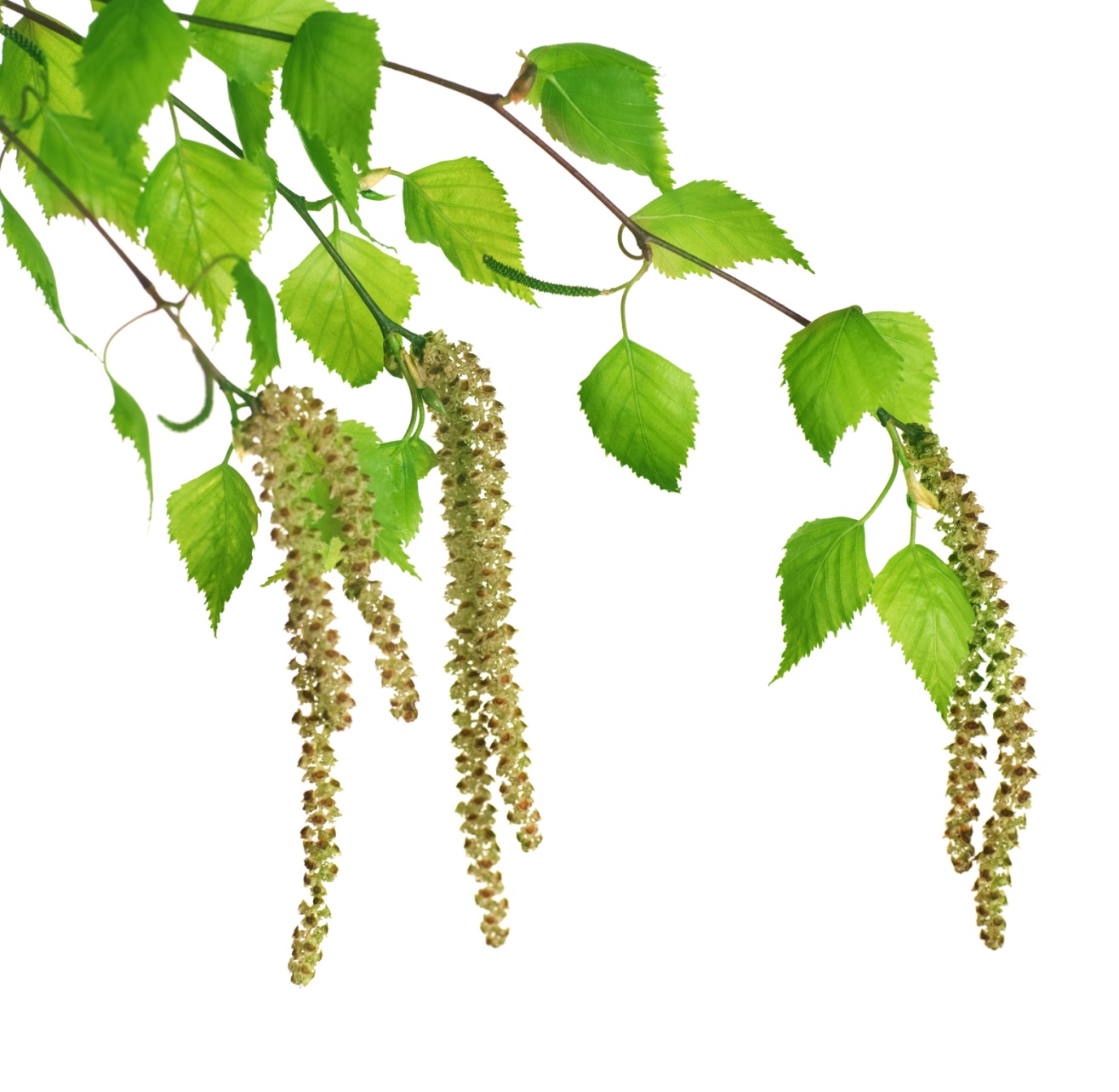 Русская народная песня
«Во поле берёза стояла»
[Speaker Notes: Александр Андреевич был безумно влюблён в русскую народную музыку. В репертуаре нашего оркестра были такие произведения, как: «Во поле берёза стояла», «Вальс берёзки», «Выхожу один я на дорогу», «Вдоль по Питерской» и многие другие.]
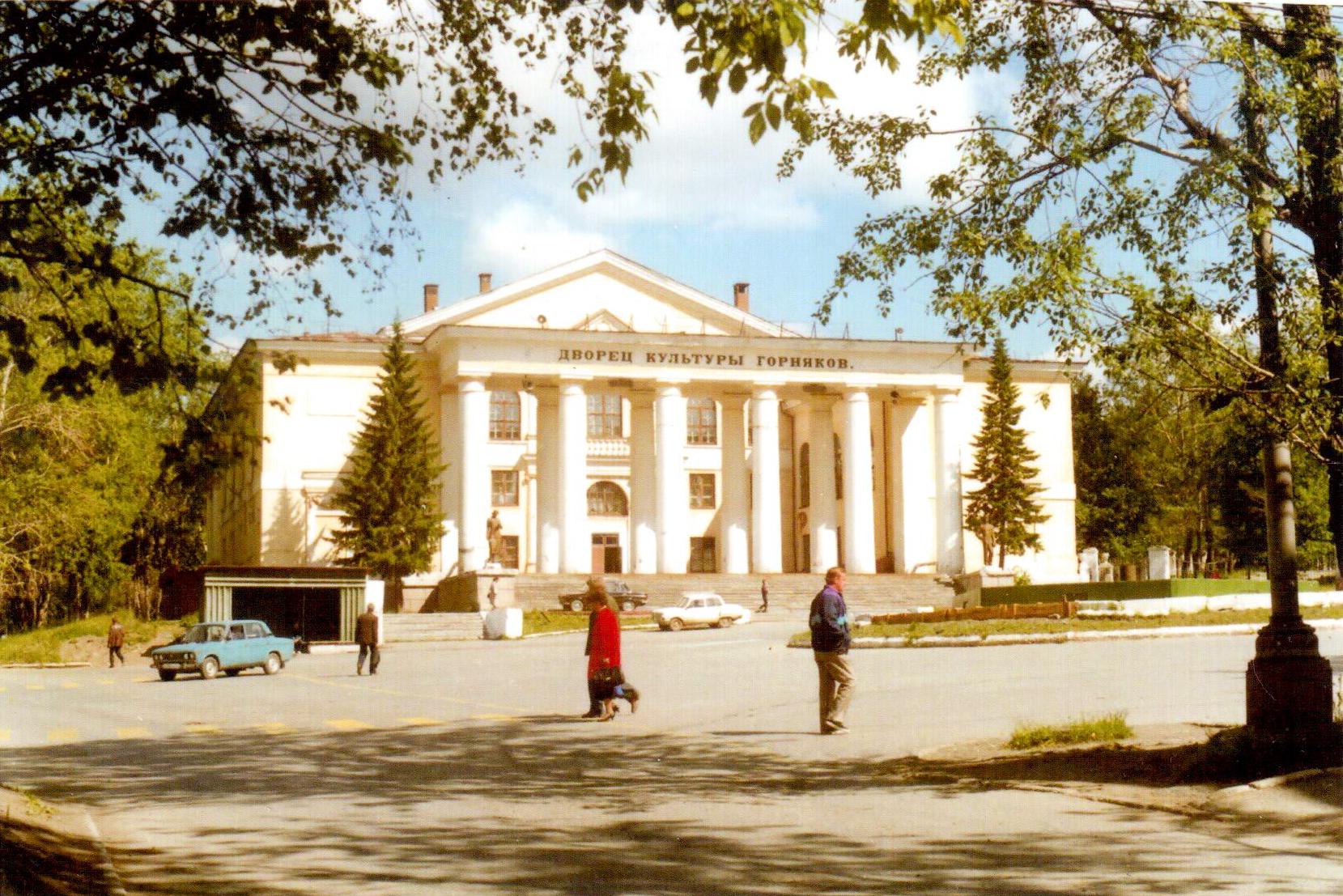 5 ноября 1955 года
[Speaker Notes: 5 ноября 1955 года на открытии Дворца культуры горняков]
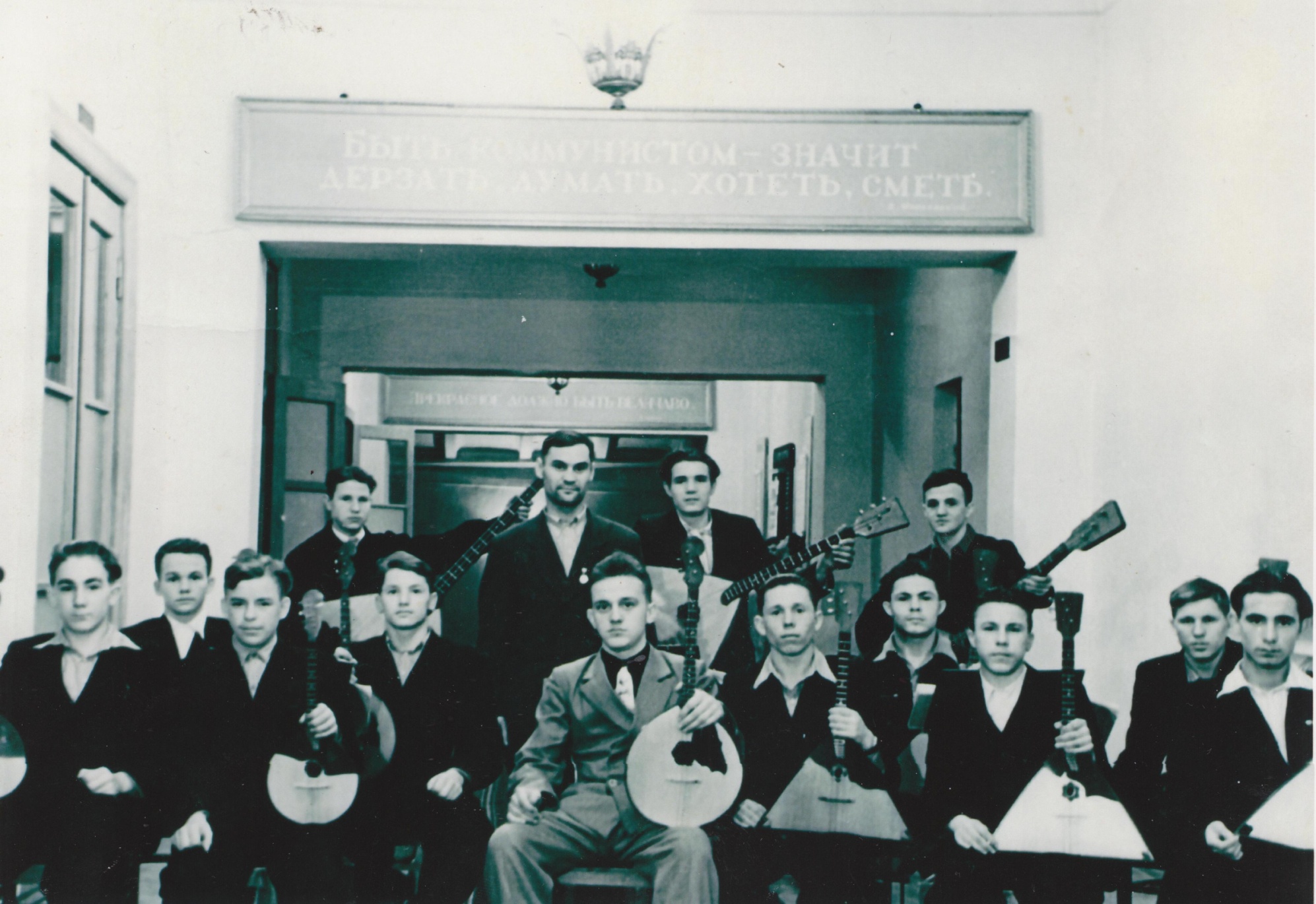 [Speaker Notes: наш оркестр выступал с лучшими музыкальными произведениями. (Играет оркестр русских народных инструментов  школы искусств №1, дирижёр - Л. Л. Есюнина).]
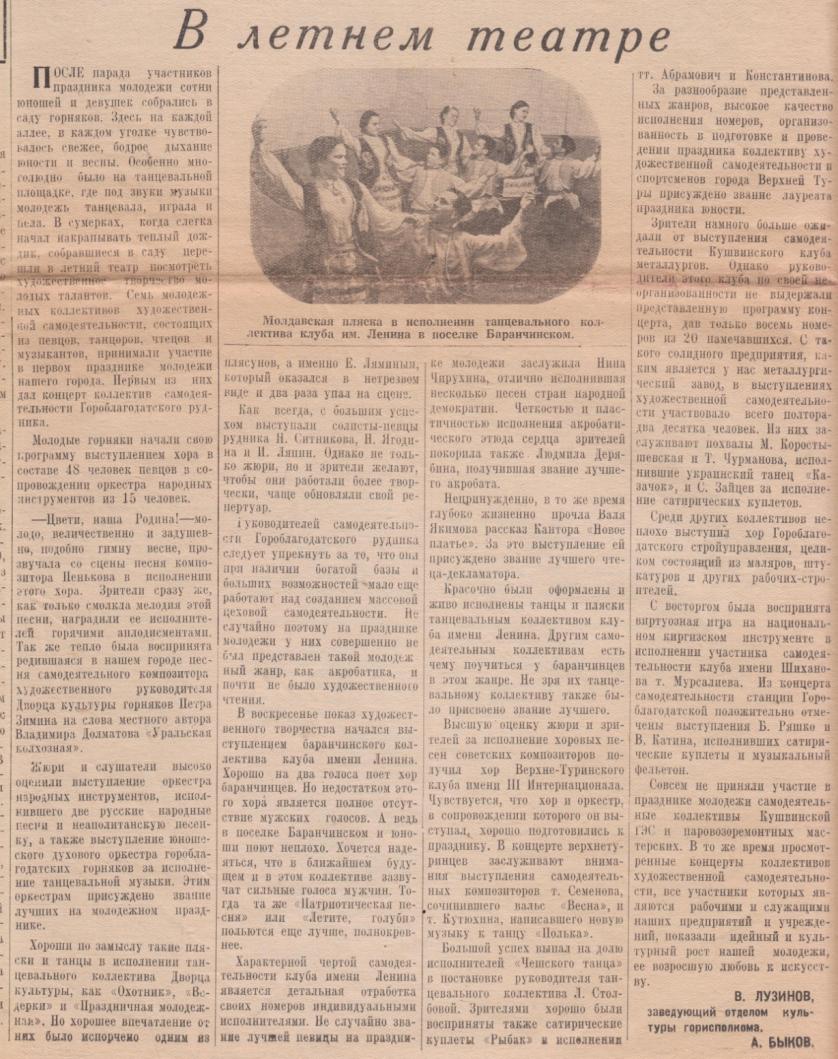 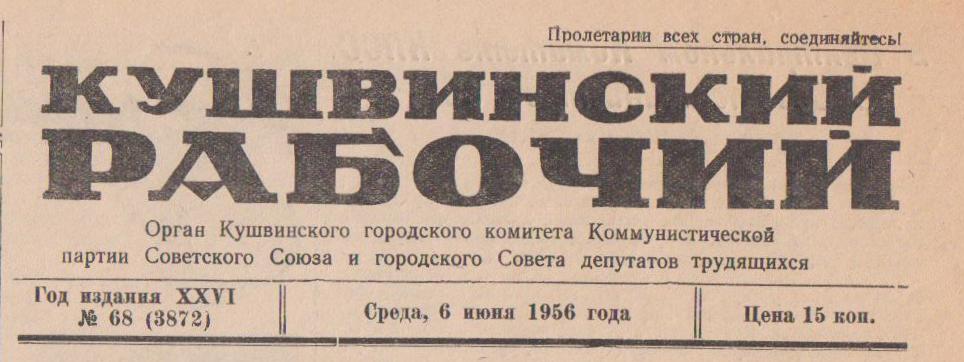 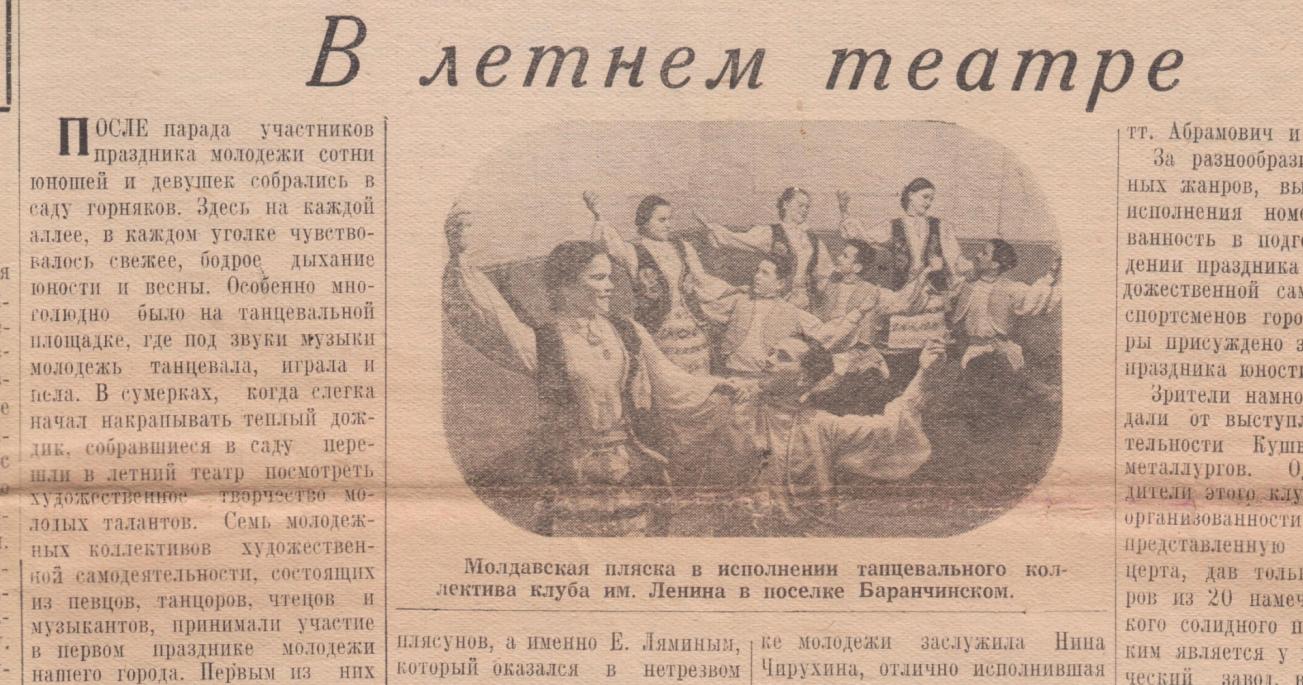 [Speaker Notes: Мы принимали активное участие во всех проводимых культурных мероприятиях нашего города».
И подтверждением этому является заметка в газете «Кушвинский рабочий» от 6.06.56г.]
[Speaker Notes: Заведующий отделом культуры горисполкома В. Лузинов в статье «В летнем театре», что находился в саду горняков пишет: «…2 июня смотр художественной самодеятельности на первом фестивале молодёжи в нашем городе открыл оркестр народных инструментов ДК. …]
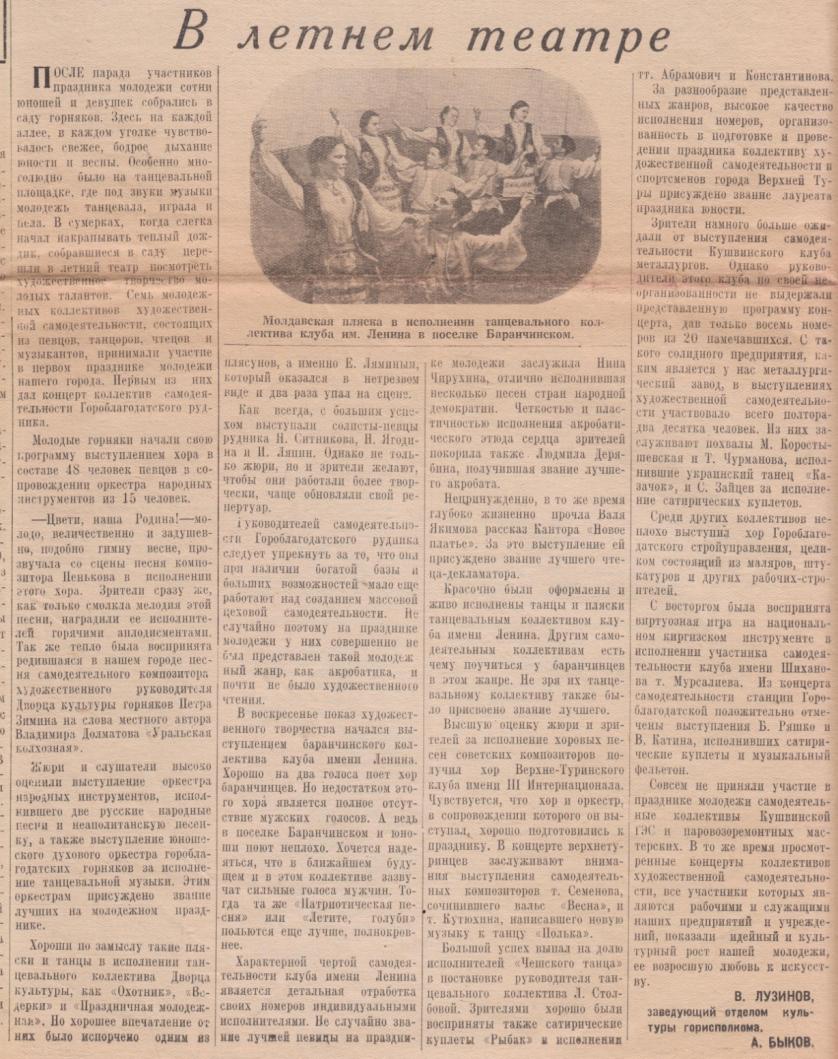 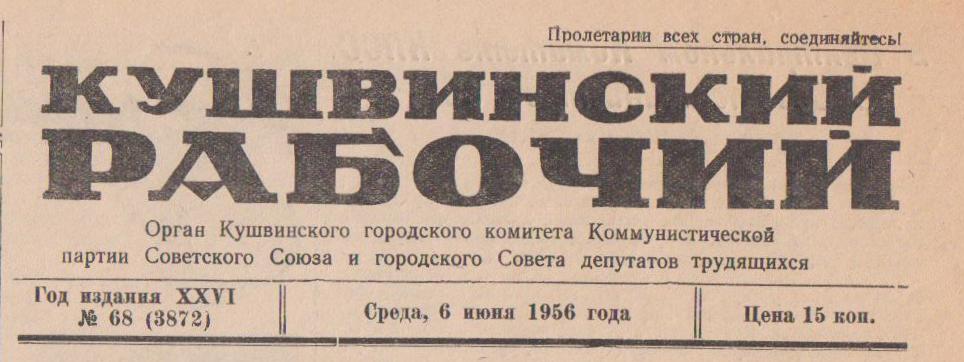 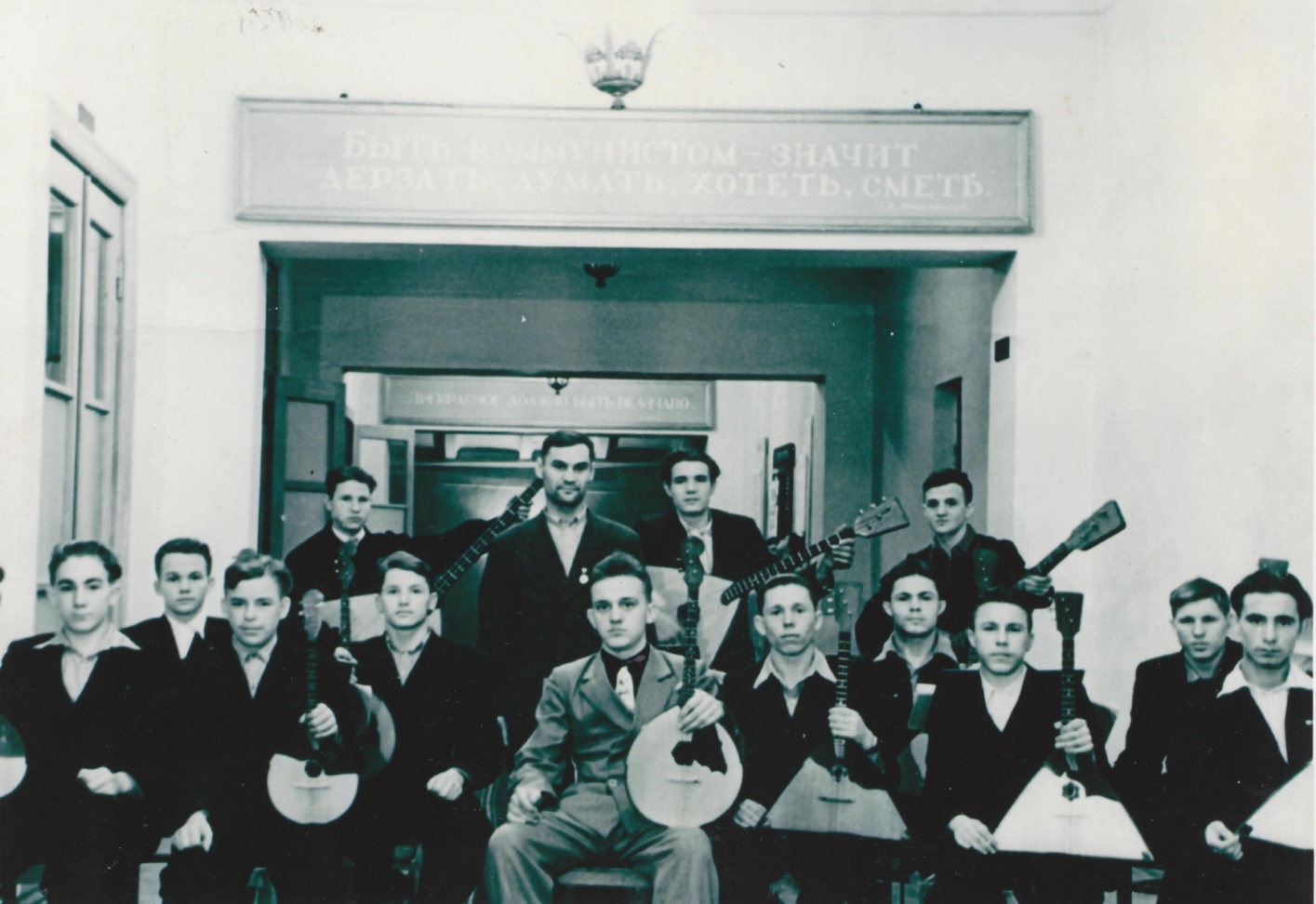 ЛУЧШИЙ ОРКЕСТР
на молодёжном празднике
[Speaker Notes: Жюри и слушатели высоко оценили выступление этого оркестра, исполнившего две русские народные песни,  неаполитанскую песенку и присудило ему звание – ЛУЧШИЙ ОРКЕСТР НА МОЛОДЁЖНОМ ПРАЗДНИКЕ!» (Играет оркестр  народных инструментов школы искусств №1).]
Дочь  -
Нина
СВЕЖЕНЕЦ
Жена – 
Мария Давыдовна СВЕЖЕНЕЦ
Александр Андреевич РИЛЬ
[Speaker Notes: Семья Риль: Александр Андреевич, его жена Мария Давыдовна Свеженец и дочь Нина (1948 г.р.), жила в нашем городе до 60-го года]
г. Кушва, 
Свердловской области,
посёлок Строителей
[Speaker Notes: на посёлке Строителей, который построили военнопленные,]
барак № 9, комната № 16
[Speaker Notes: в бараке № 9, квартира 16.]
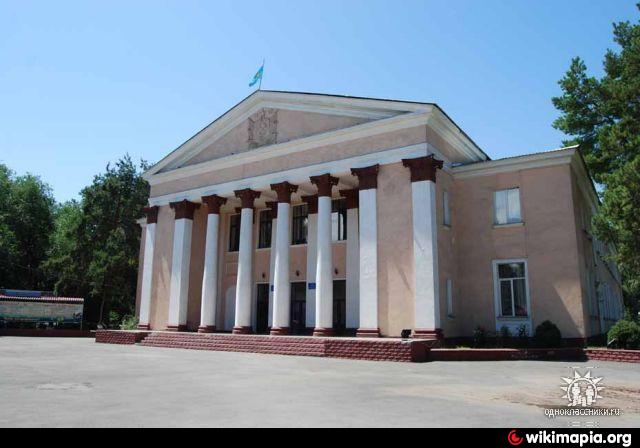 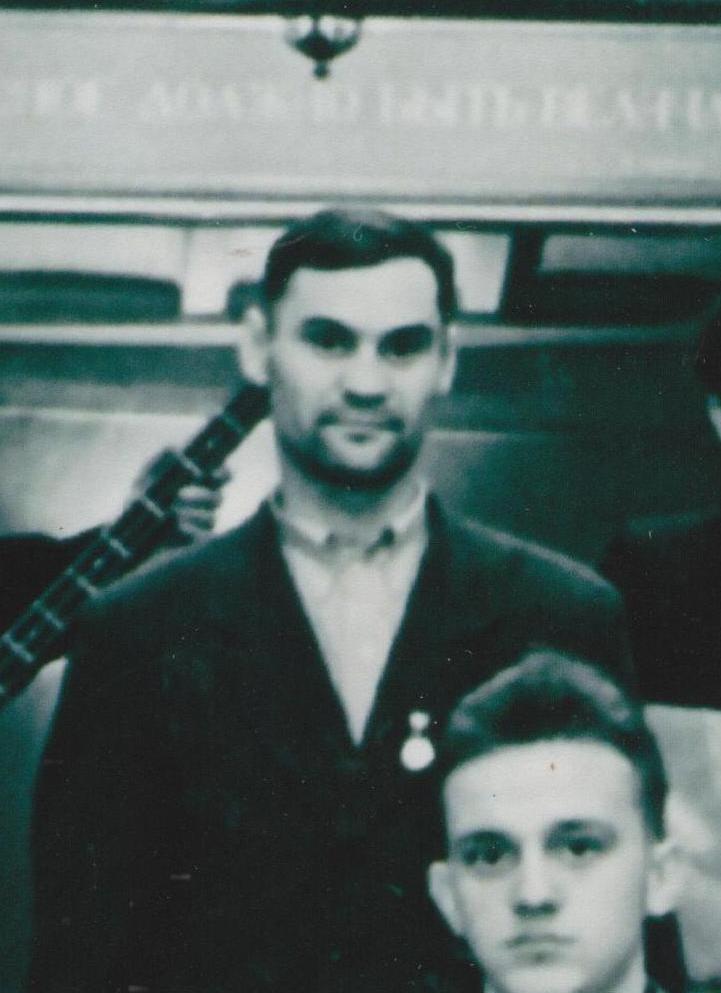 г. Алма-Ата
ДК железнодорожников
[Speaker Notes: «В 1959 году папа уехал в Алма-Ату,- говорит Нина Александровна,- устроился на работу руководителем оркестра народных инструментов во дворец культуры железнодорожников, получил комнату и  в 1960 году  к нему приехали мы с мамой».]
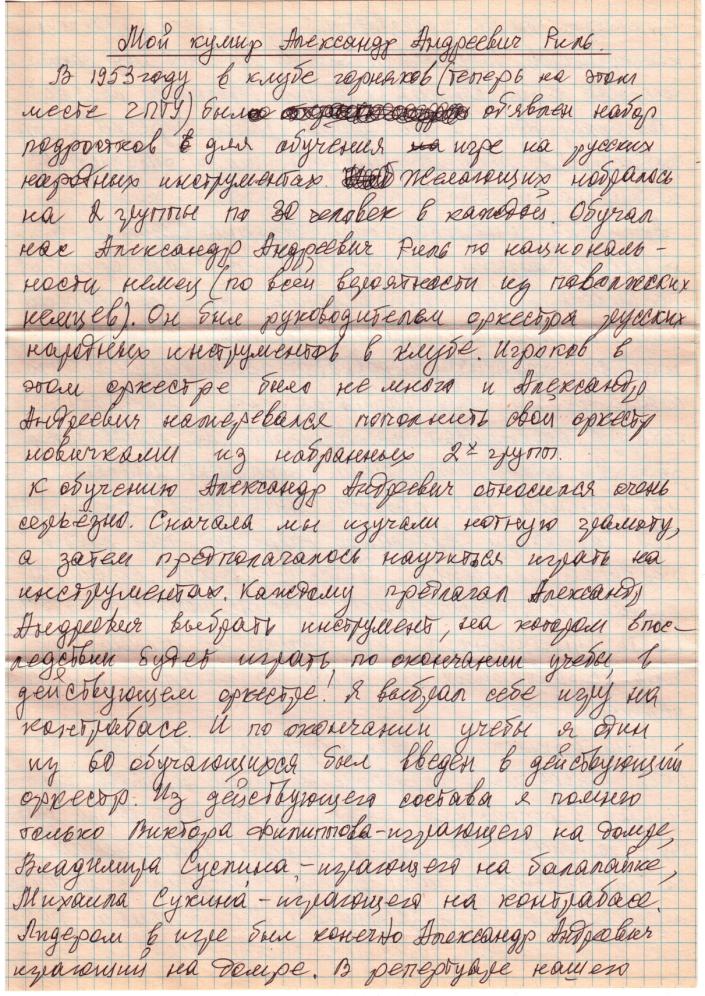 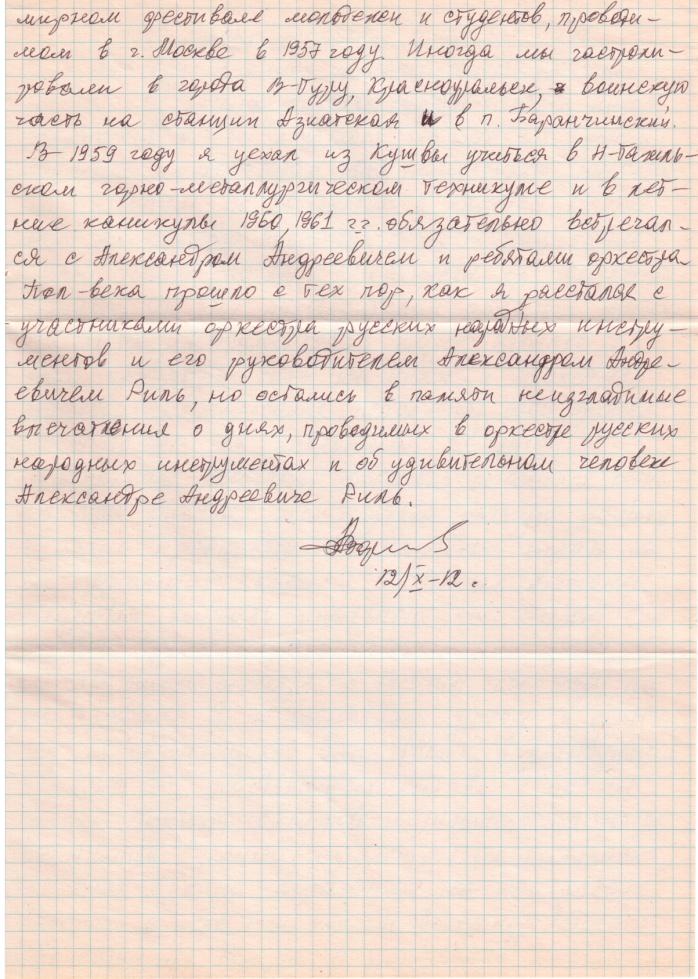 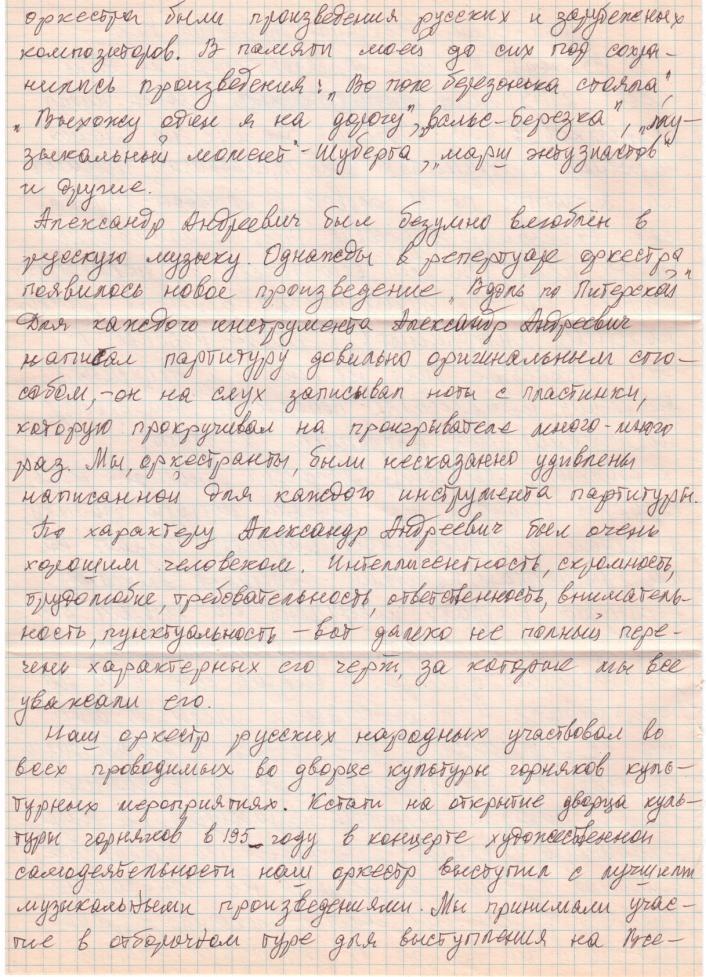 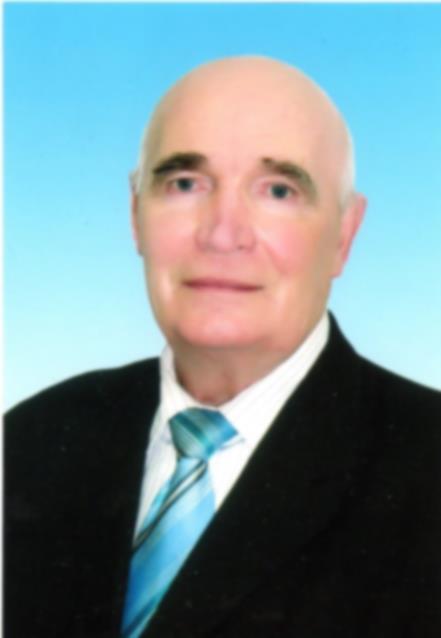 Анатолий Алексеевич
ВОРОНОВ
[Speaker Notes: Наступила пора предоставить слово автору этого письма, которое побудило меня отправиться в поиск Александра Андреевича Риль, это – Анатолию Алексеевичу Воронову:]
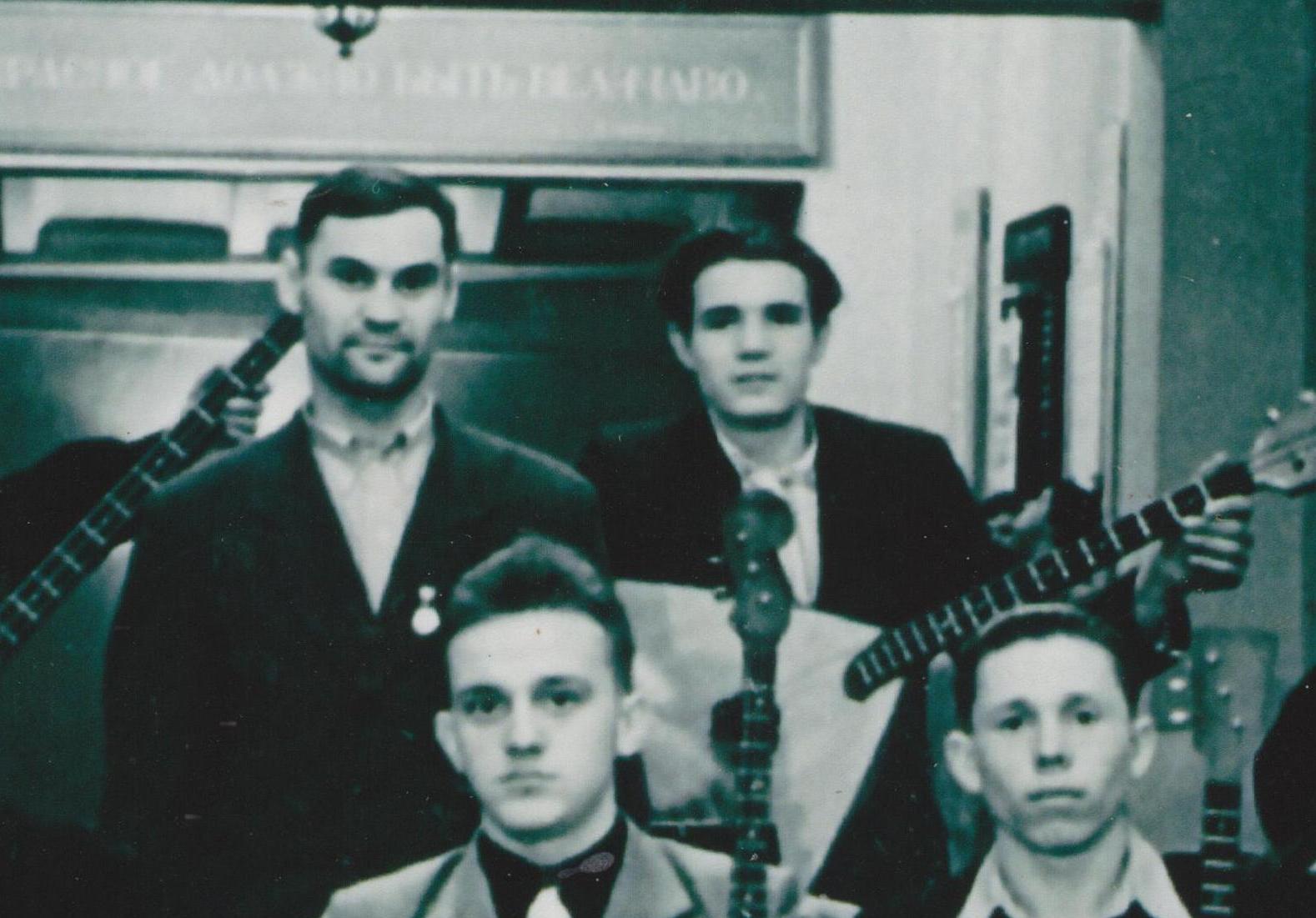 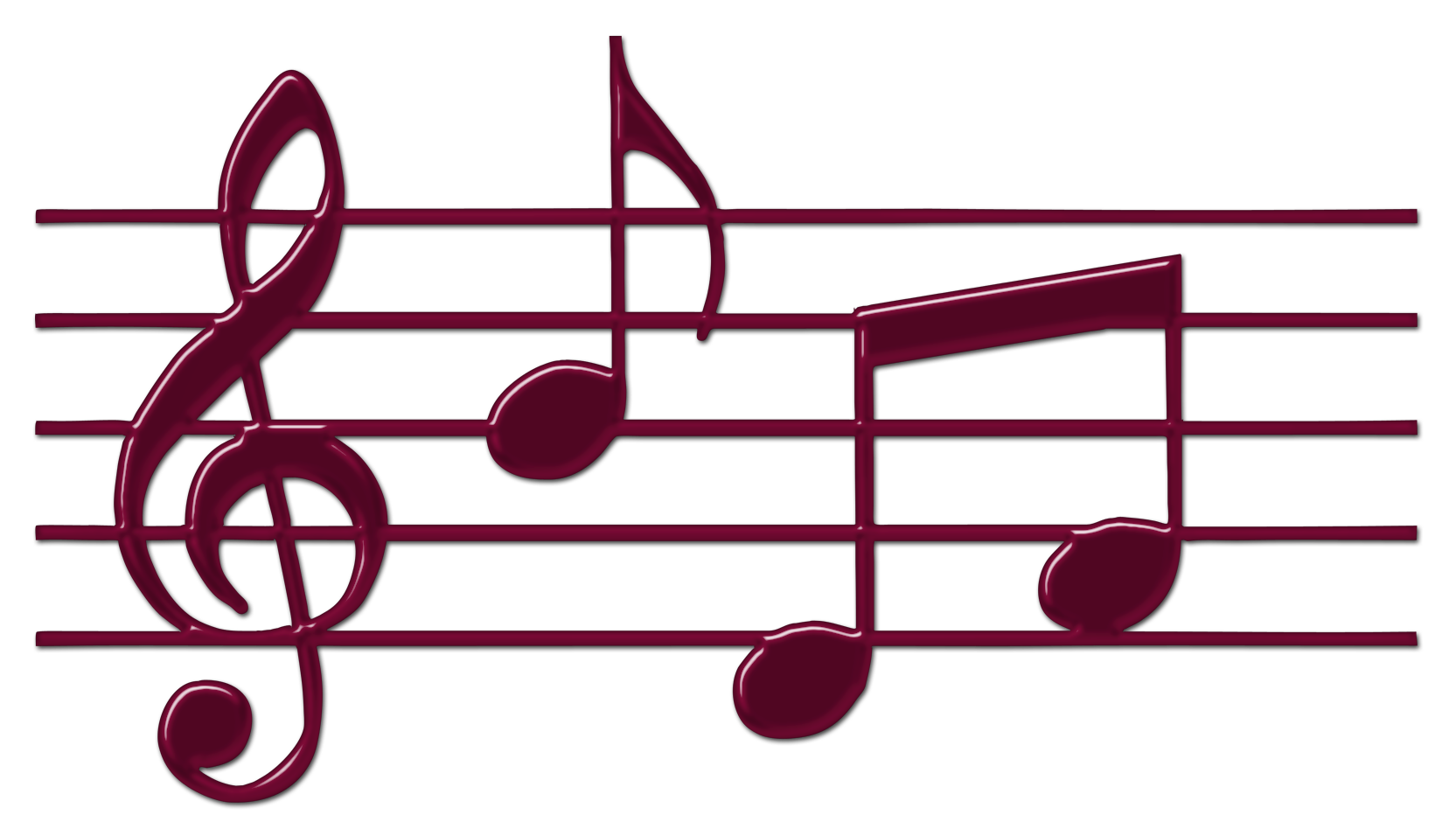 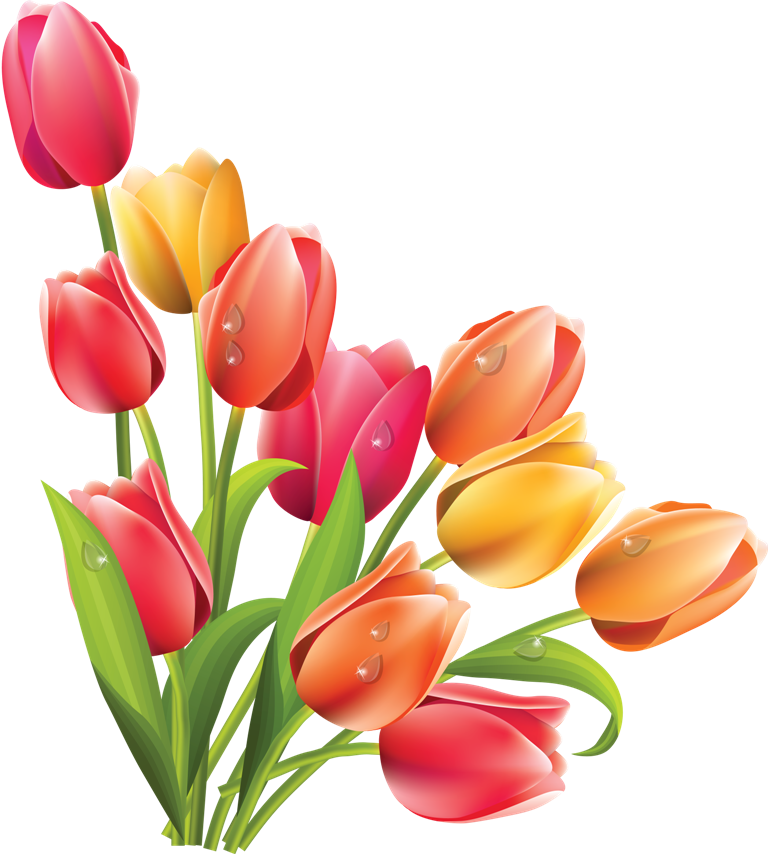 [Speaker Notes: «Моему кумиру – Александру Андреевичу Рилю
   п         о         с         в         я         щ         а         ю       :  
 
В жизни много хороших людей я встречал.
Доброту и порядочность в них отмечал.
Об одном я поведаю – Он мой кумир.
Это был Александр Андреевич Риль.
 
А буквально недавно пришла весть в мой кров,
Что кумир мой сегодня и жив, и здоров!
Я общался с ним в юности только шесть лет,
Но забыть, до сих пор, не могу Его, нет!
 
В Казахстане Он, в бывшей столице живёт,
Обожаемым дедом для внуков слывёт.
Скоро будет ему девяносто семь лет
И дай боже Ему дотянуть до ста лет.
 
Биографию Риля мне Нина дала.
У него, я прочёл, жизнь суровой была.
Он и я стали жертвами диких репрессий,
Но об этом молчала тогда наша пресса.
 
Александра Андрсеевича я познал,
Когда Он кандидатов в оркестр набирал.
В числе я на курсы Его поступил.
Контрабас Он, освоить, за мной закрепил.
 
Мы на курсах Его изучали тогда
Нотный стан, ноты, знаки – без них никогда
Не суметь нам по нотам, как надо, играть.
Это всё, говорил Он, нам надо узнать.]
Александр 
 Андреевич
РИЛЬ
(1917 г.р.)
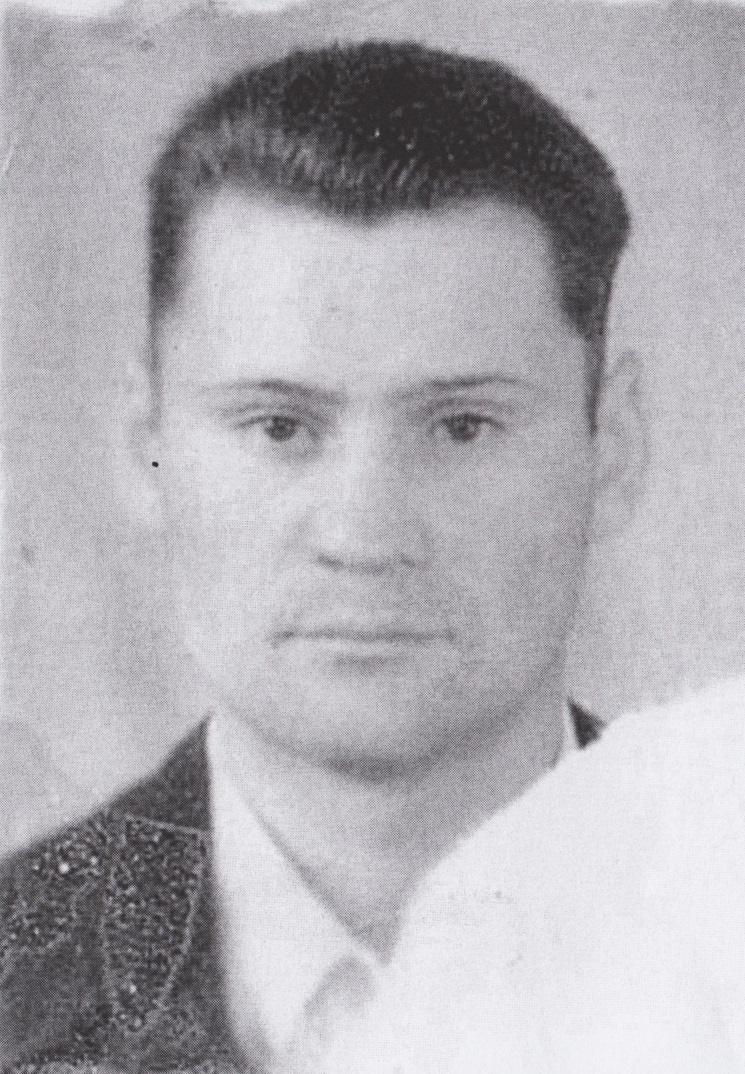 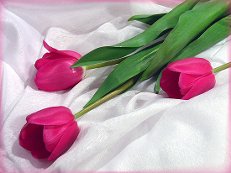 Первый руководитель 
оркестра народных инструментов в ДК
[Speaker Notes: Наш кумир – Александр Андреевич Риль
Убеждённо и страстно нам всем говорил:
«Расширяйте, ребята, вы свой кругозор.
Не любить, жить без музыки – это позор».
 
Сам же Он, помню я, страстный был меломан,
Слушать очень любил, как поёт Мулерман,
Композиторов, «кучке могучей» - радел,
А от музыки русской Он просто балдел».]
ОРКЕСТР 
НАРОДНЫХ 
ИНСТРУМЕНТОВ
Кушвинской
школы искусств №1
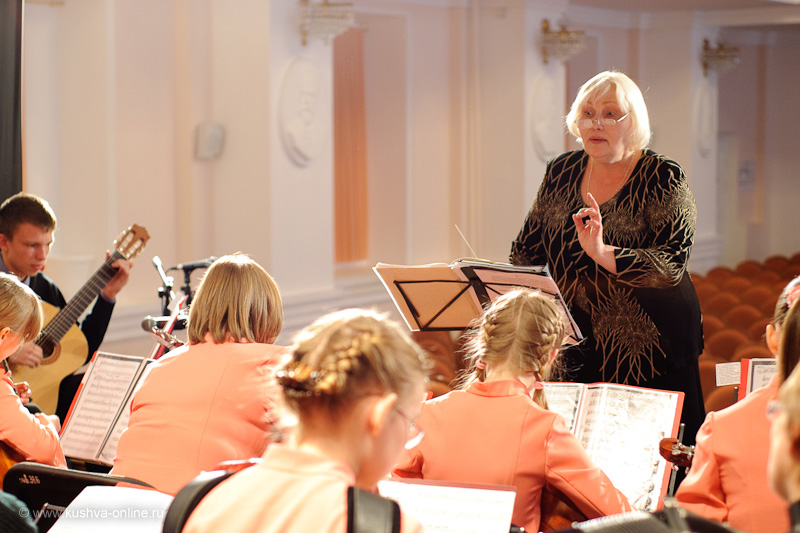 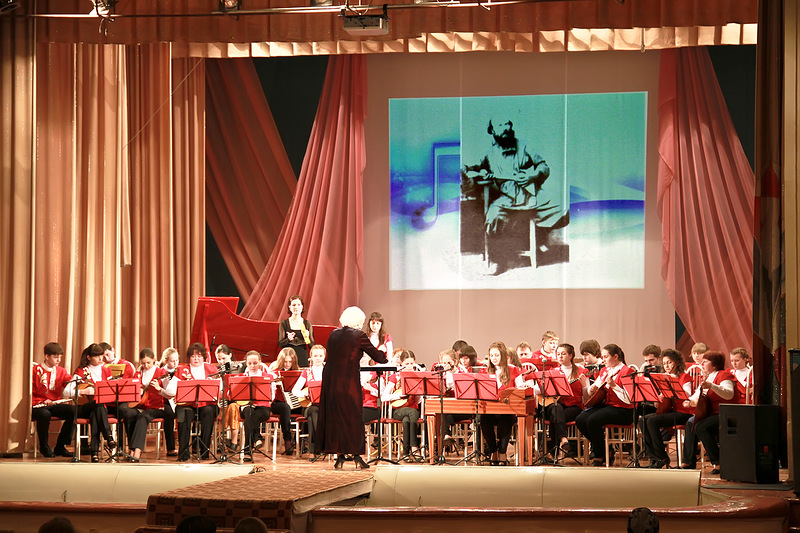 Директор школы и дирижёр оркестра –
Лариса Леонидовна ЕСЮНИНА
[Speaker Notes: Играет оркестр народных инструментов школы искусств №1 города Кушвы Свердловской области. Директор этой школы и дирижёр оркестра – Лариса Леонидовна Есюнина.]
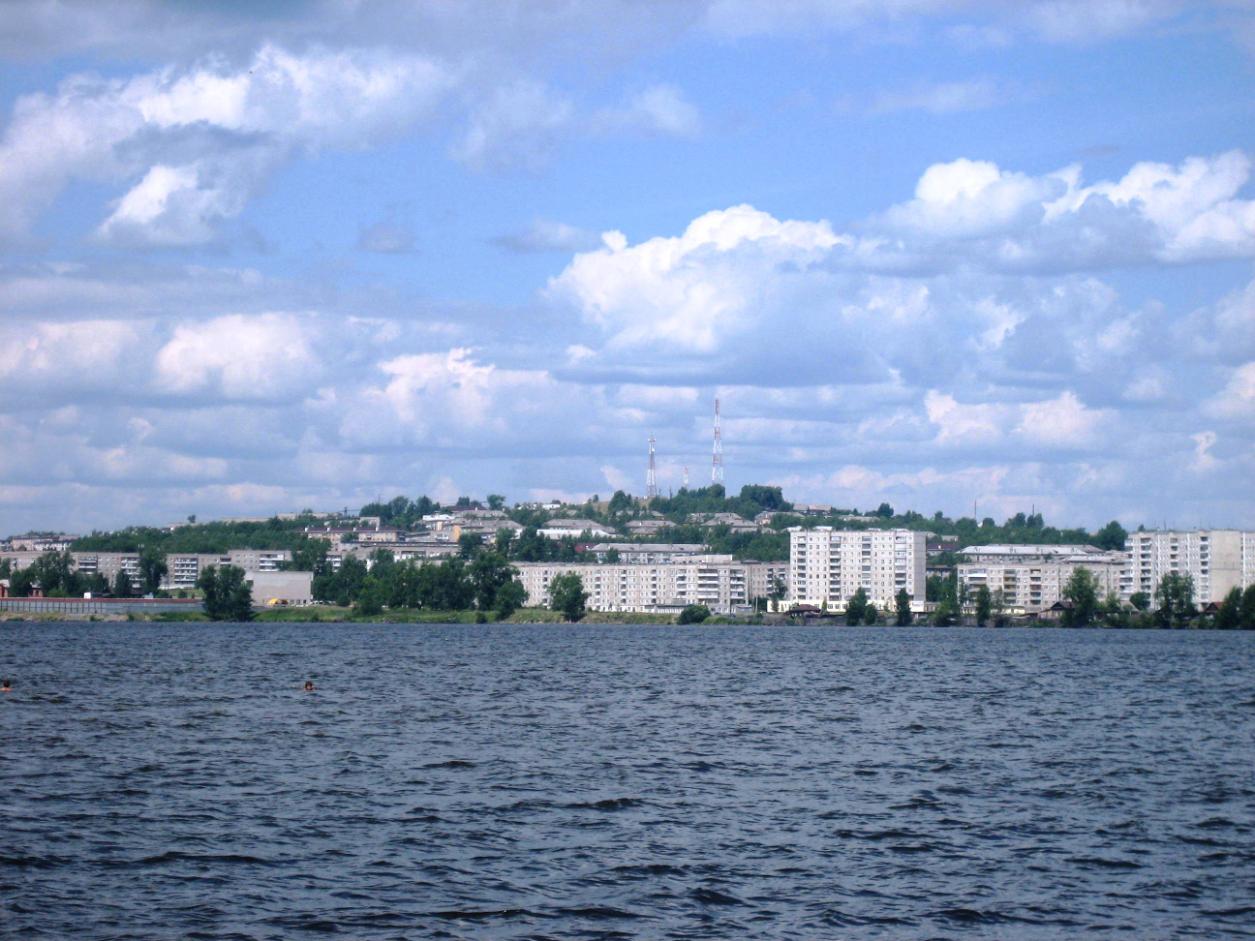 СПАСИБО  ЗА  ВНИМАНИЕ !
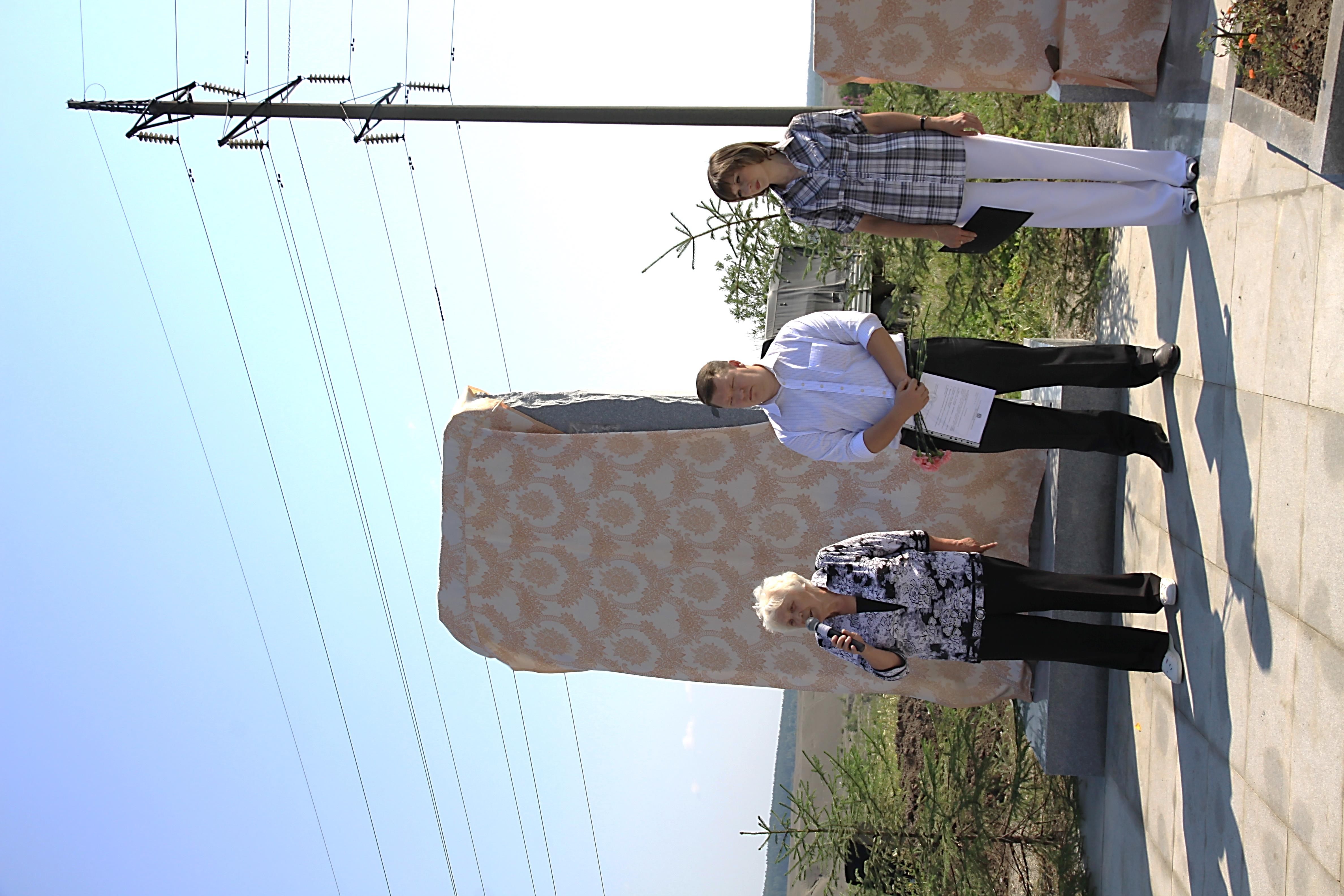 Смолина
Нина Николаевна,
педагог – краевед,
член городского Совета репрессированных,
Почётный гражданин города Кушвы.